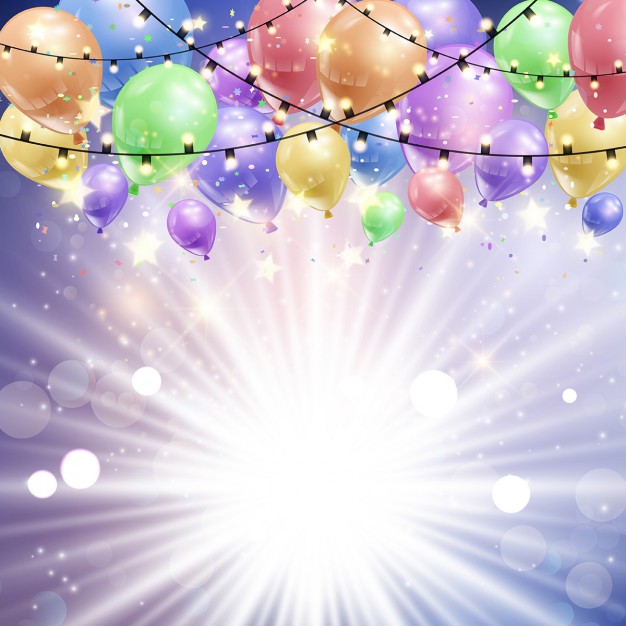 МКОУ «Тагарская СОШ»(дошкольные группы)
ДО СВИДАНИЯ
ДЕТСКИЙ САД
ВЫПУСК 2020
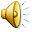 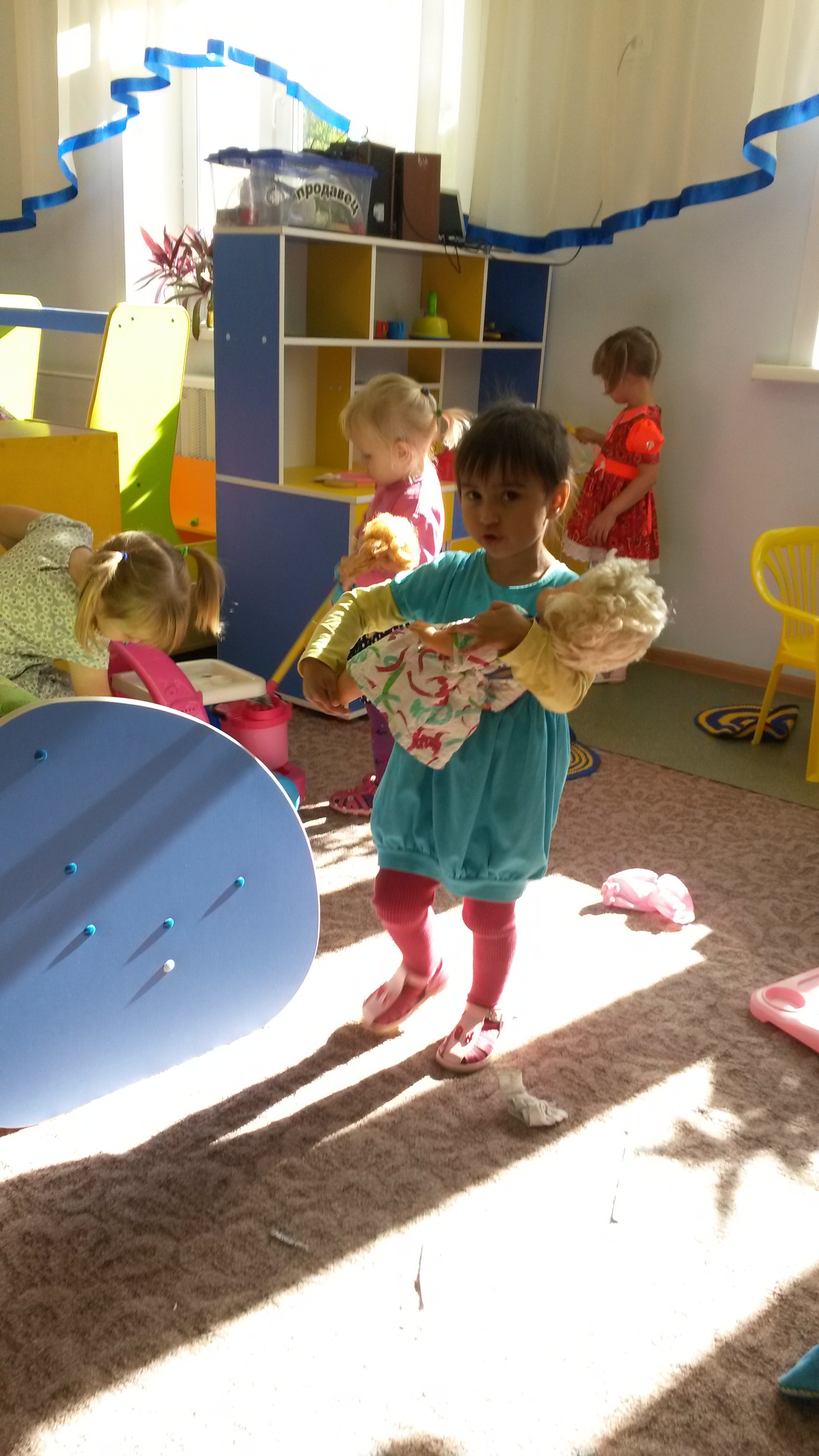 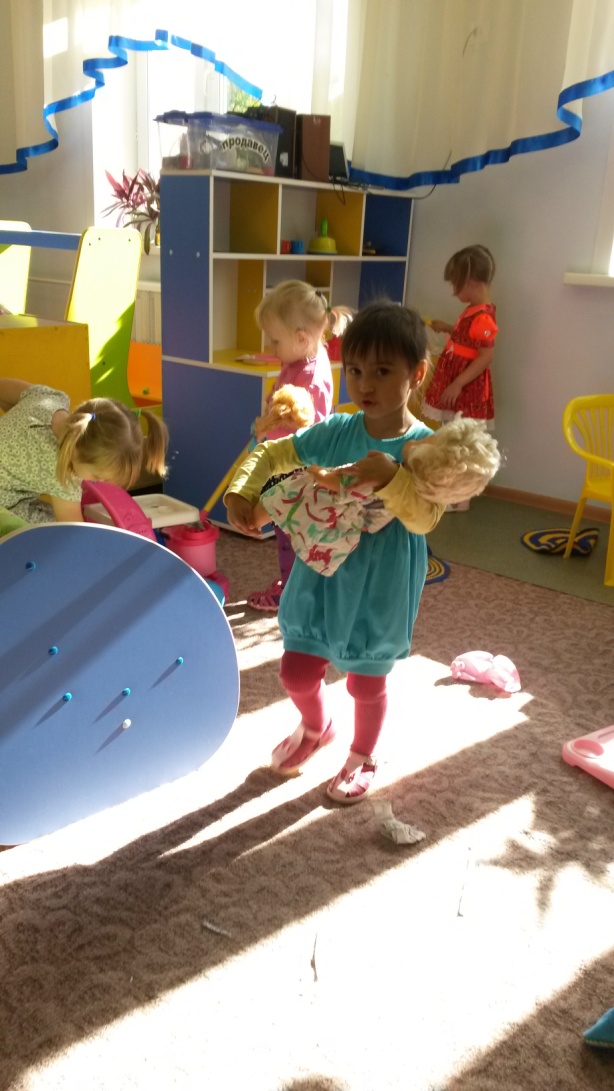 Когда-то малышами пришли мы в детский сад.
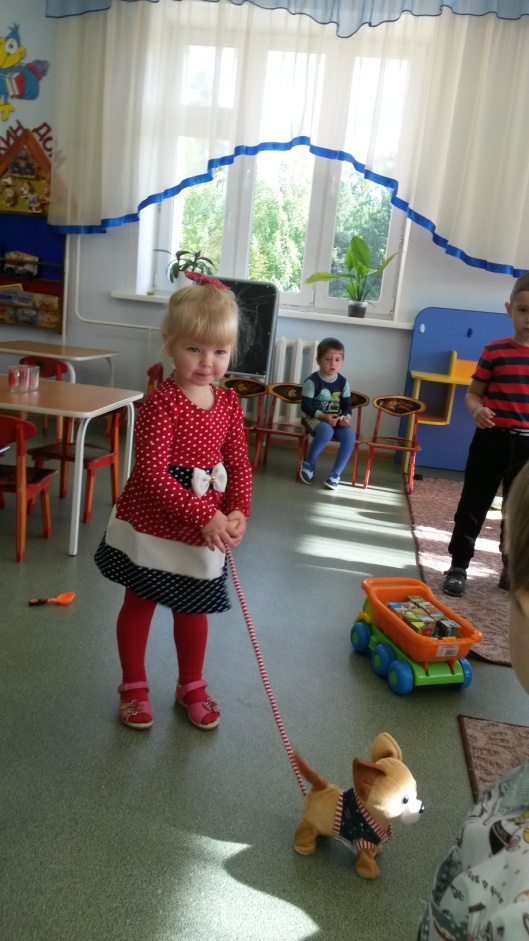 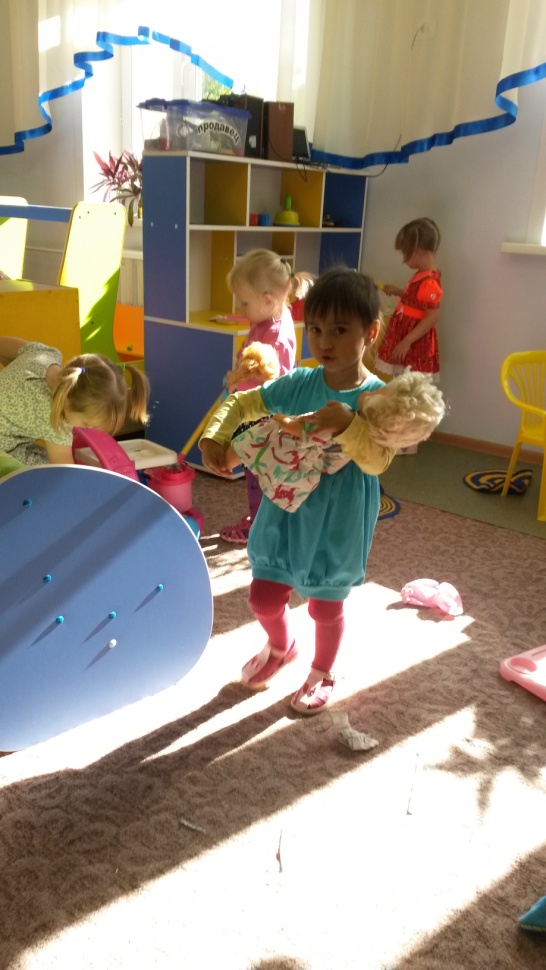 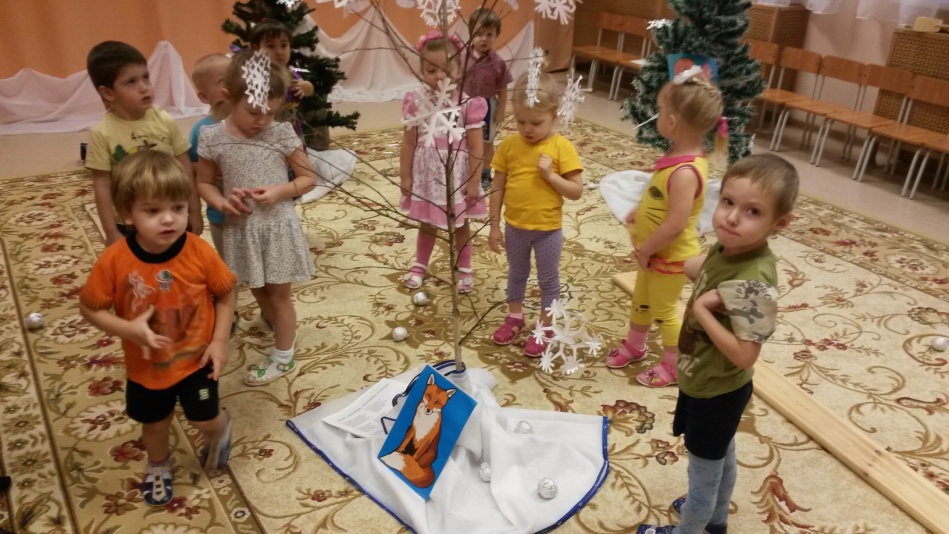 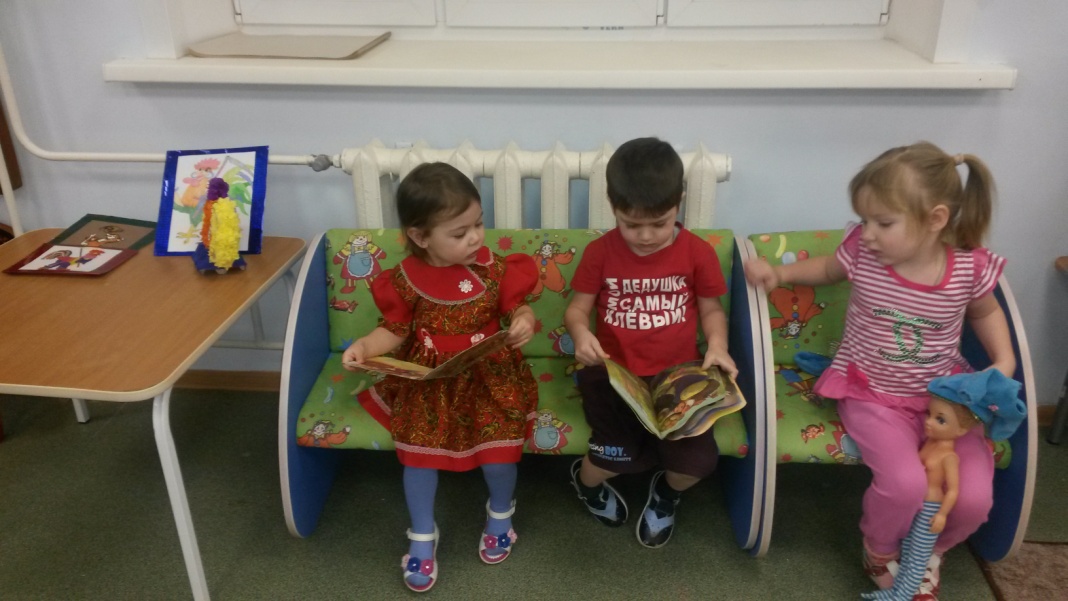 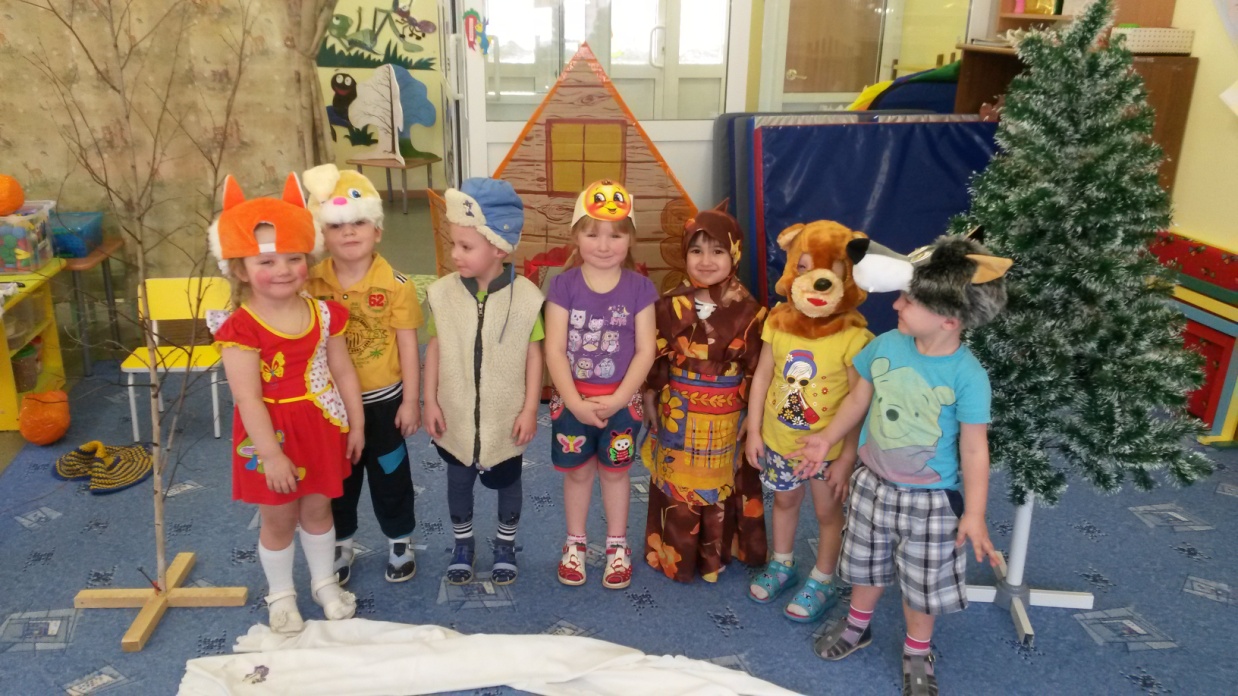 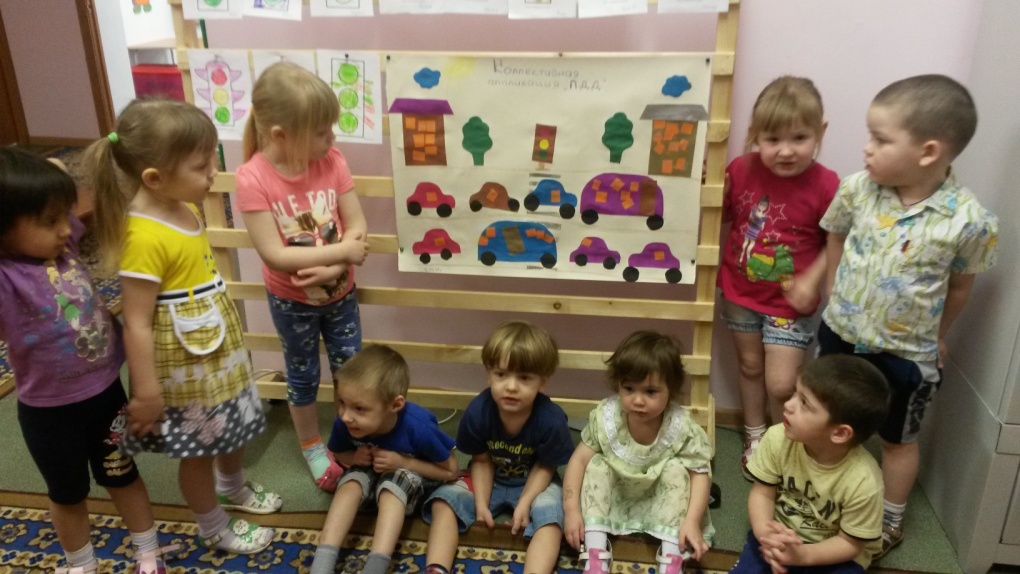 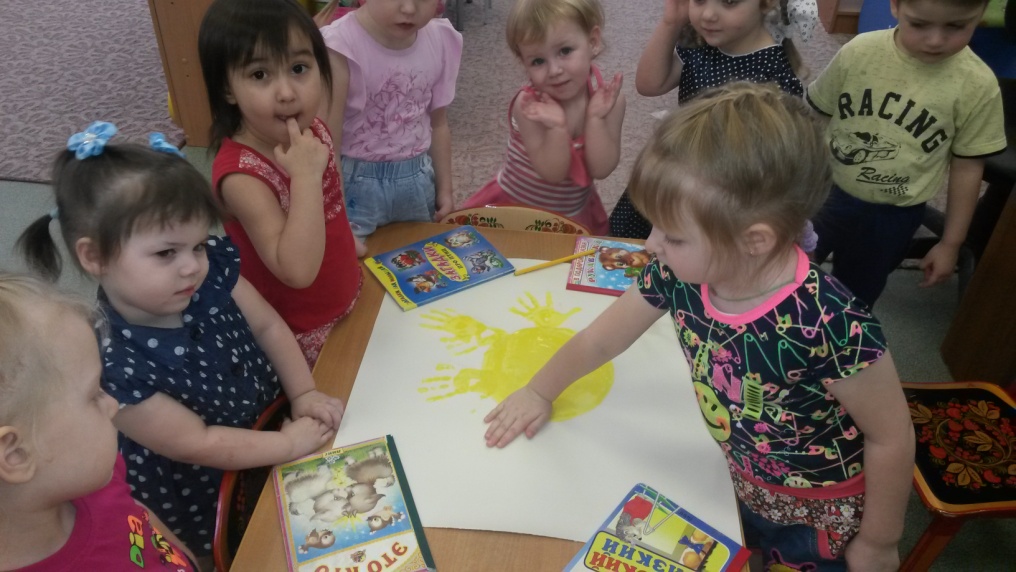 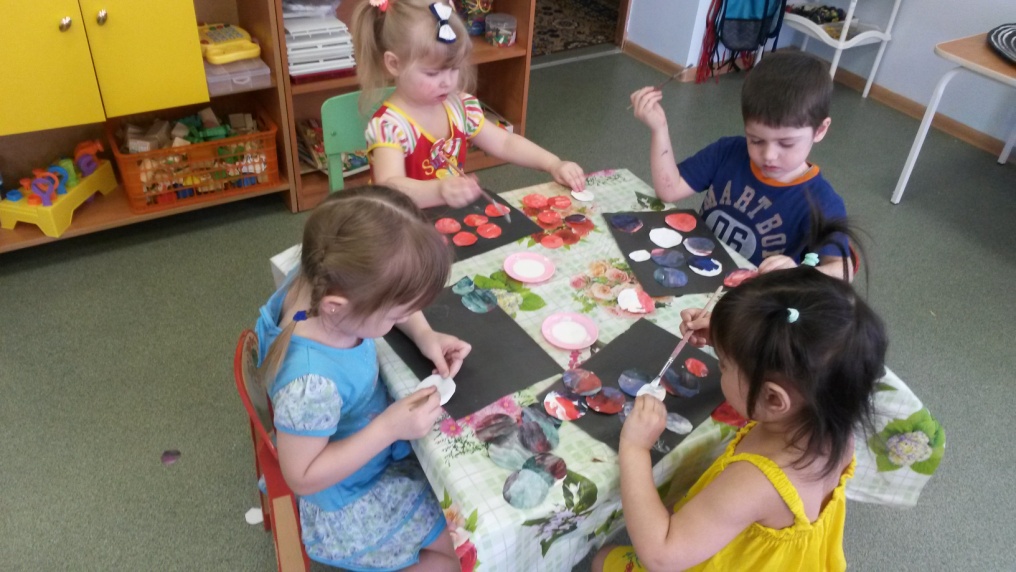 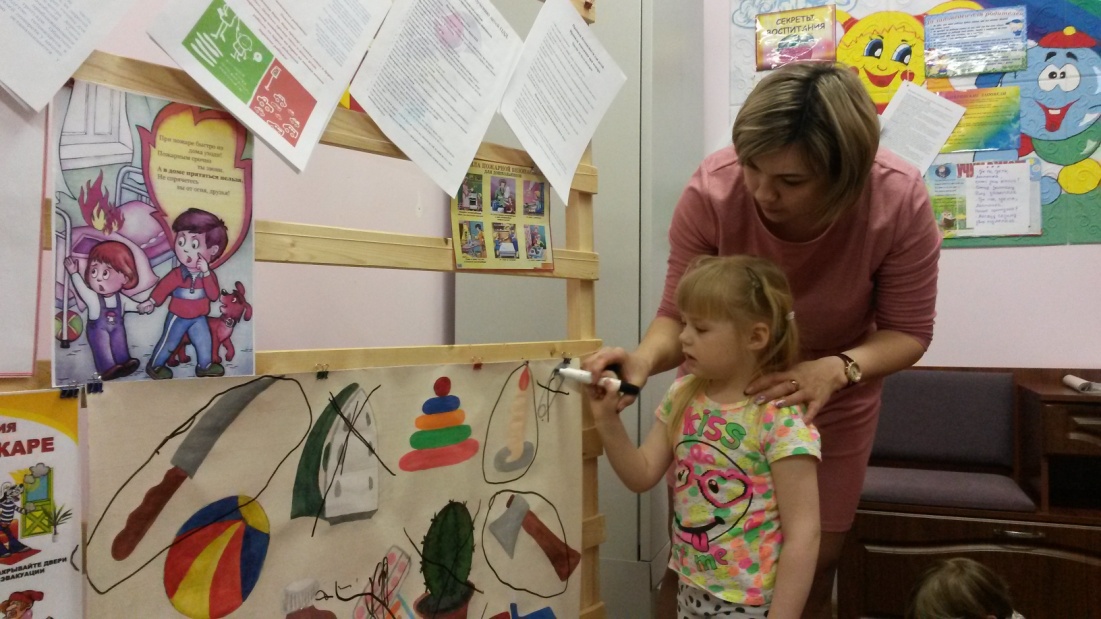 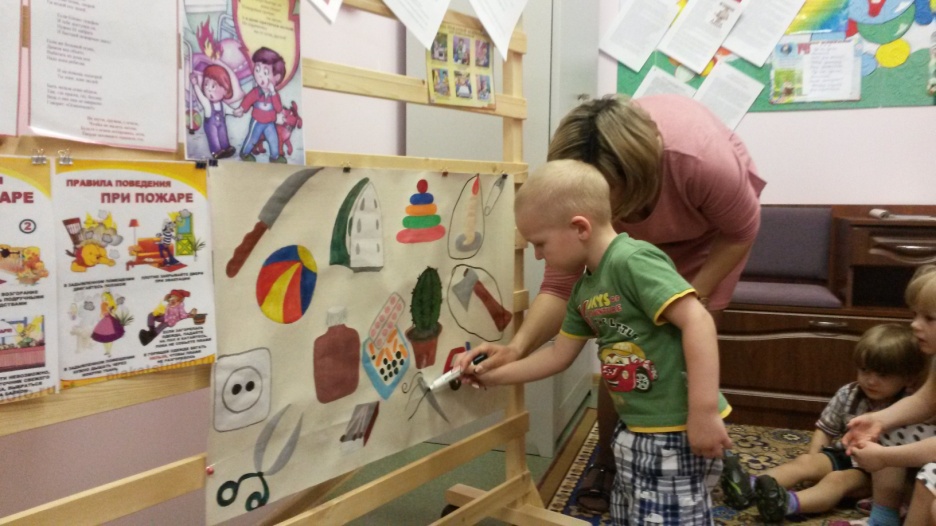 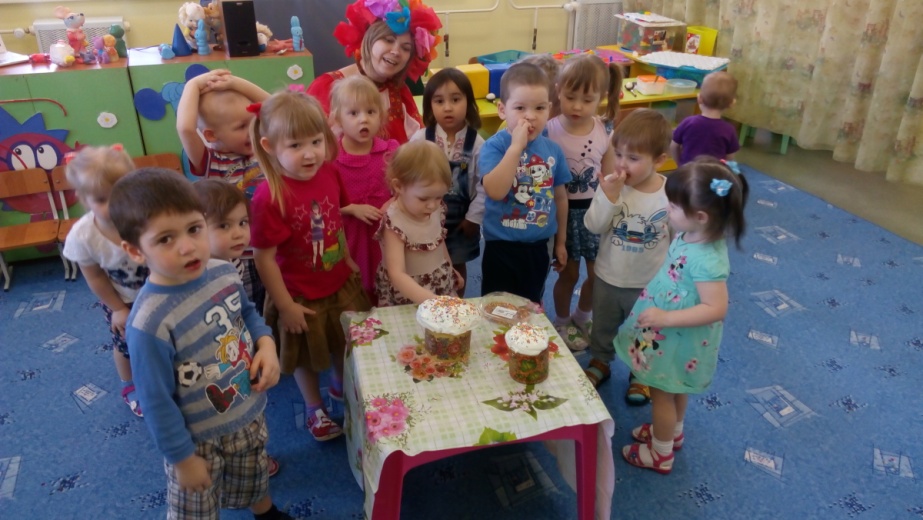 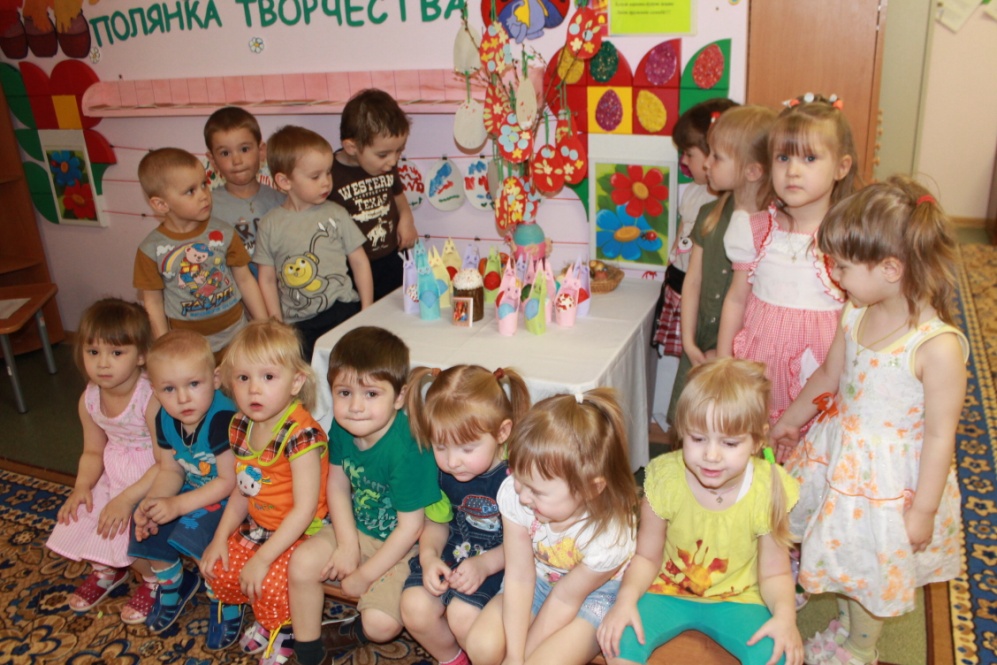 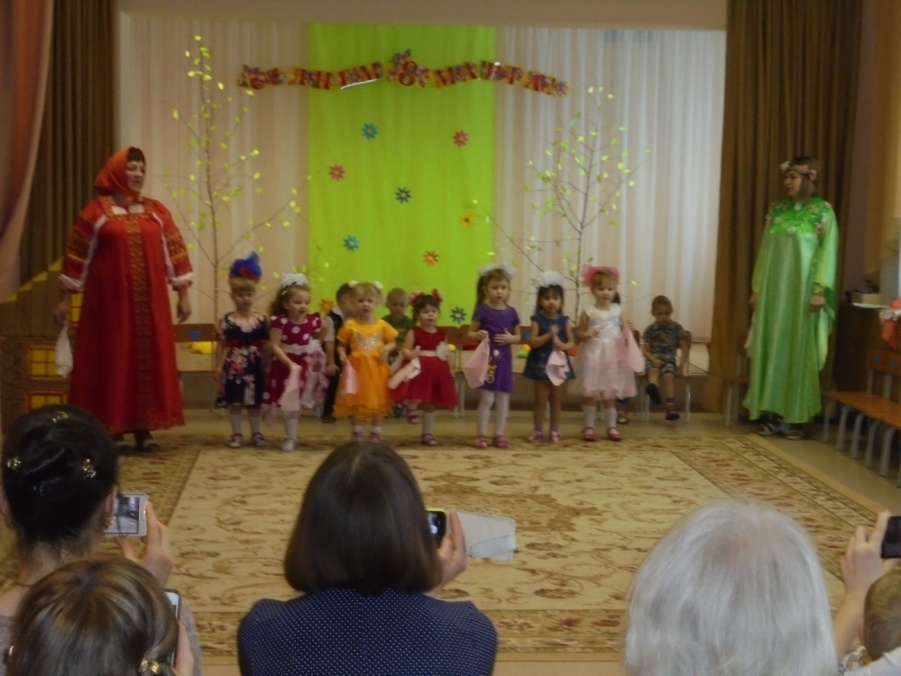 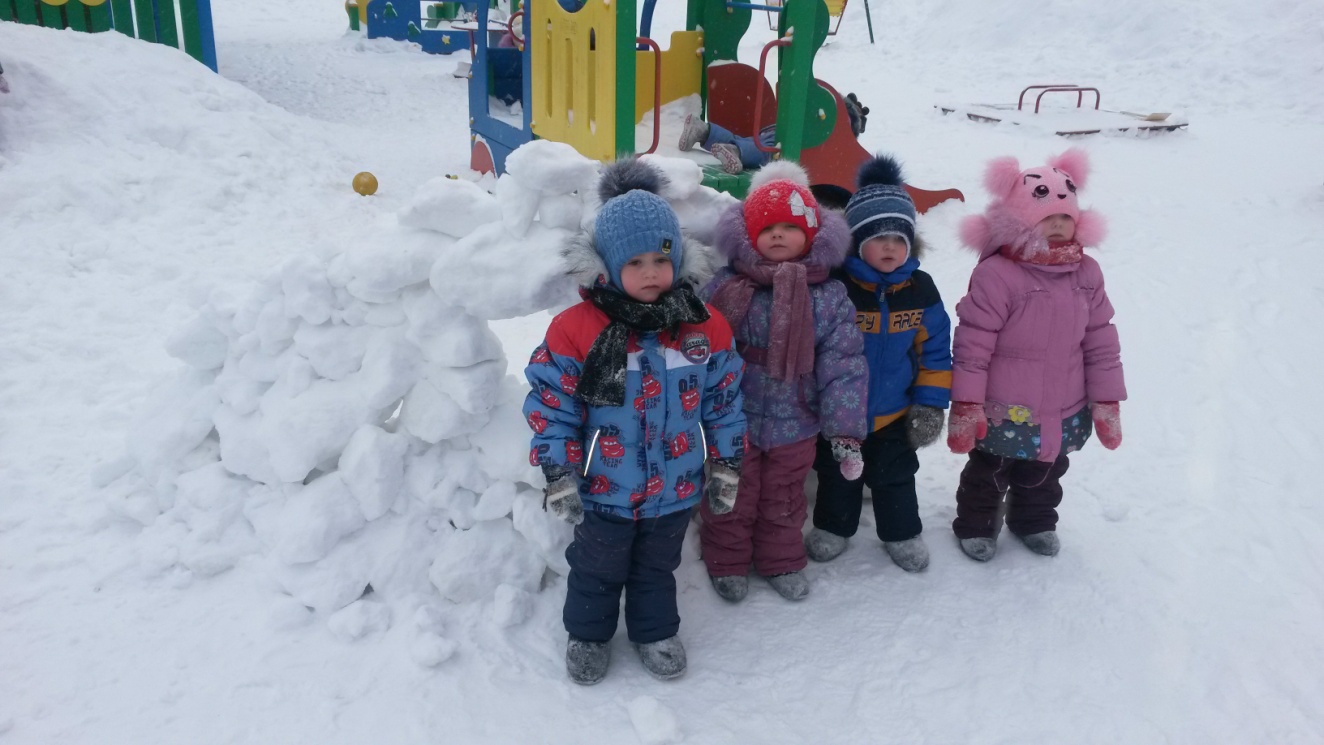 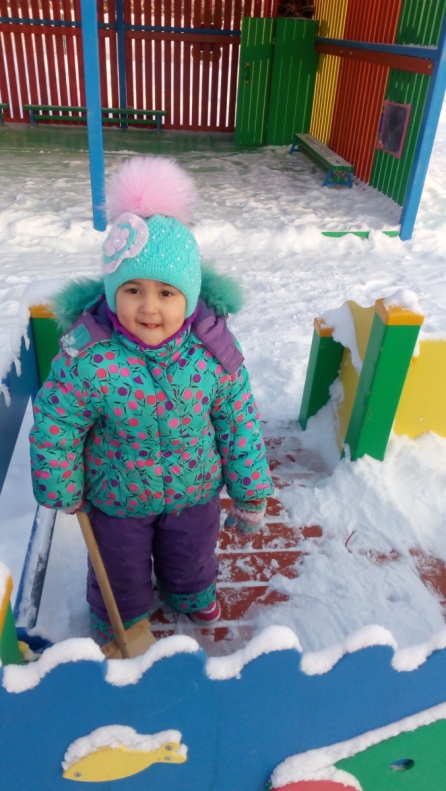 Дружили мы, играли, учились танцевать.
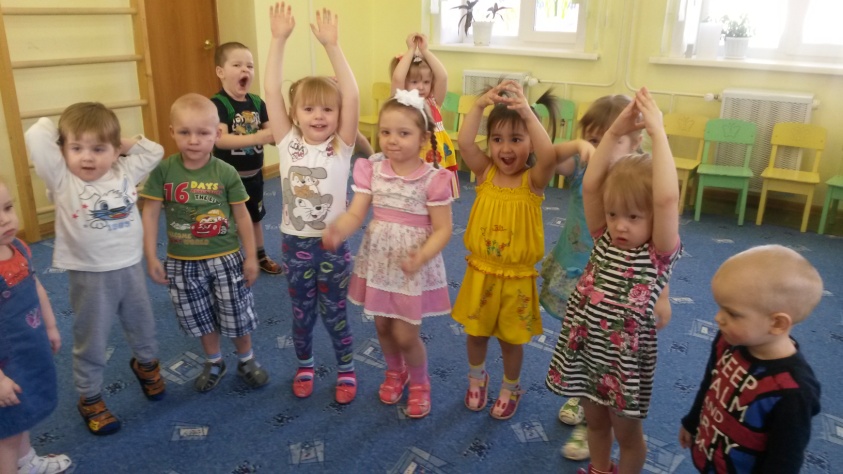 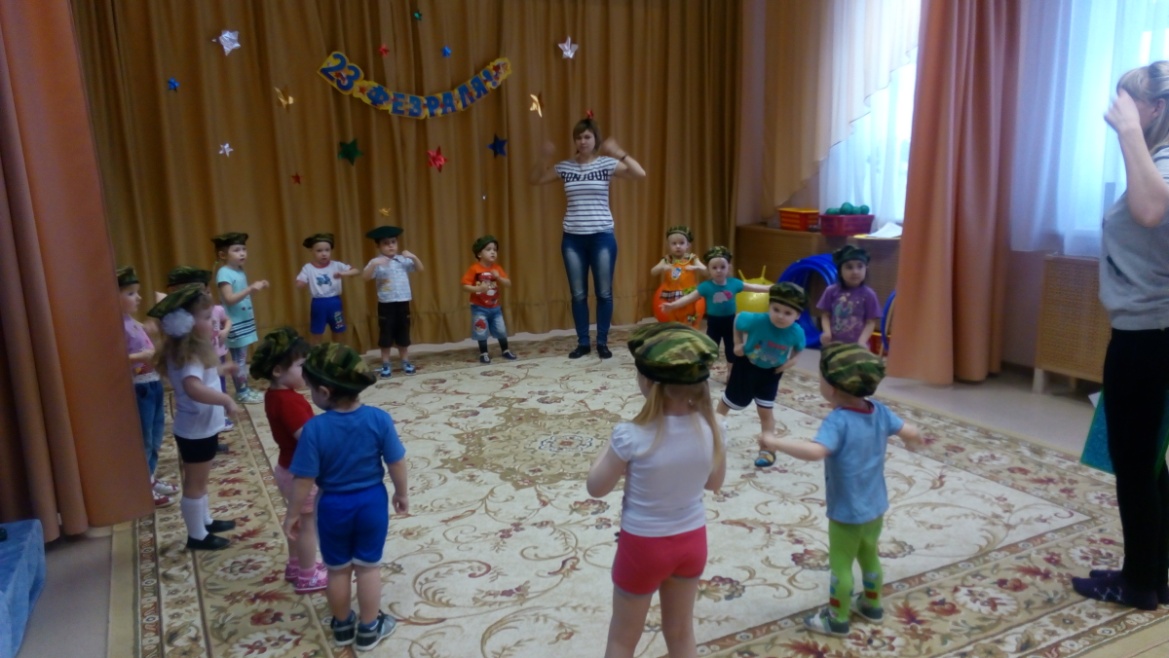 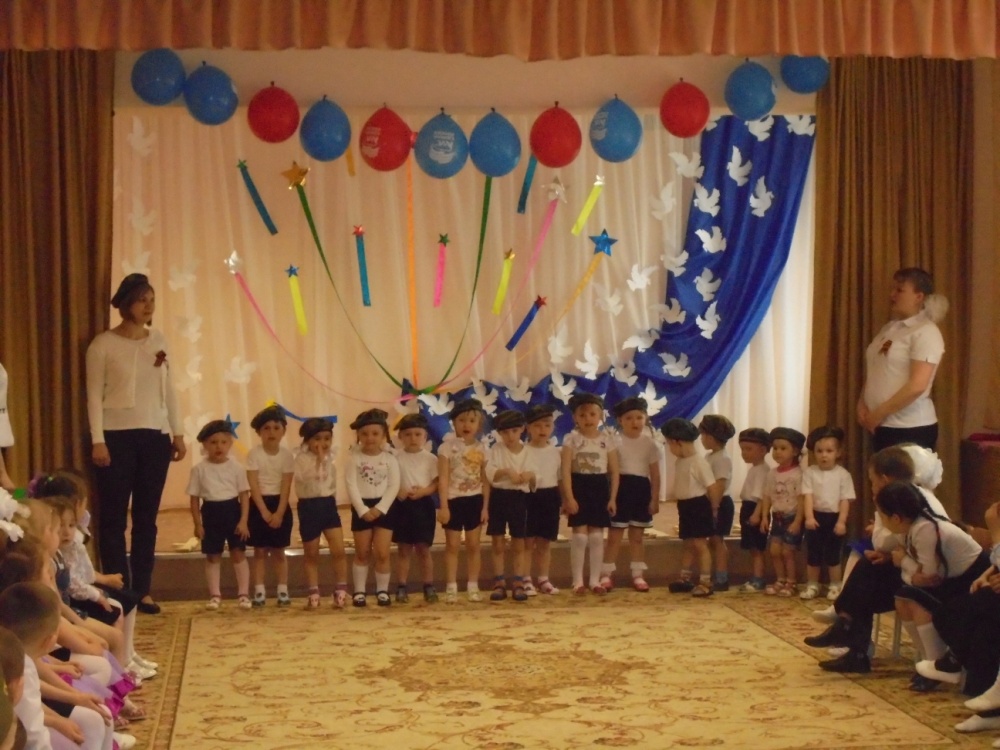 Но годы быстро пролетели, мы незаметно повзрослели.
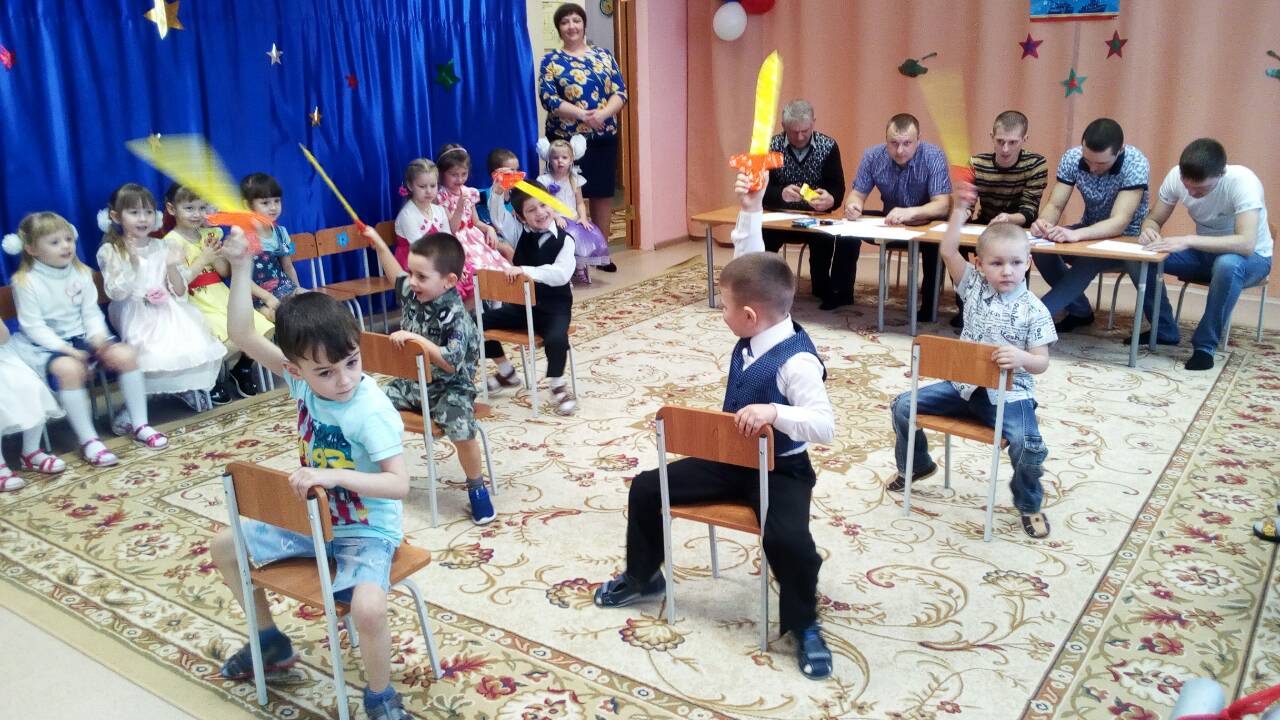 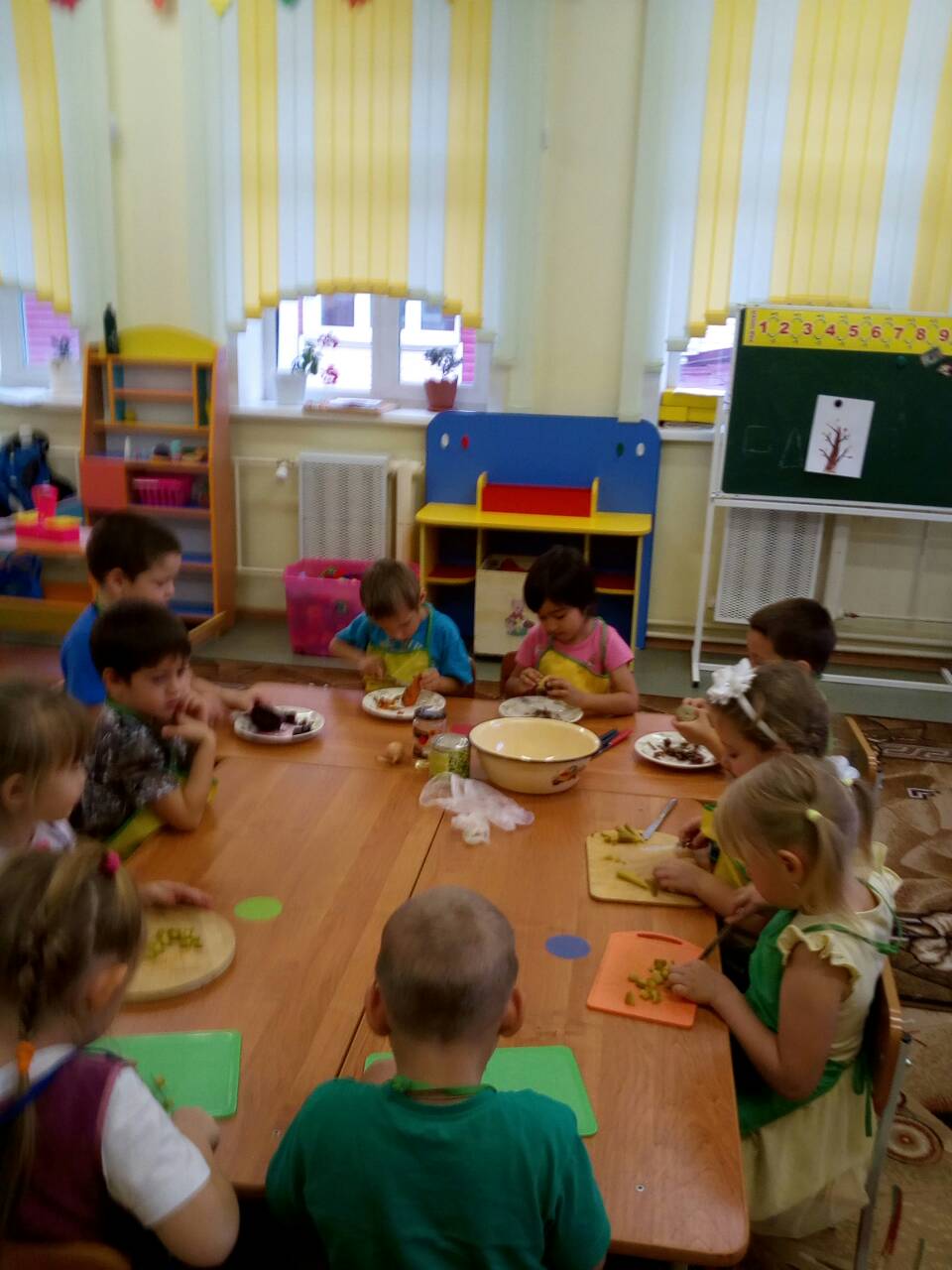 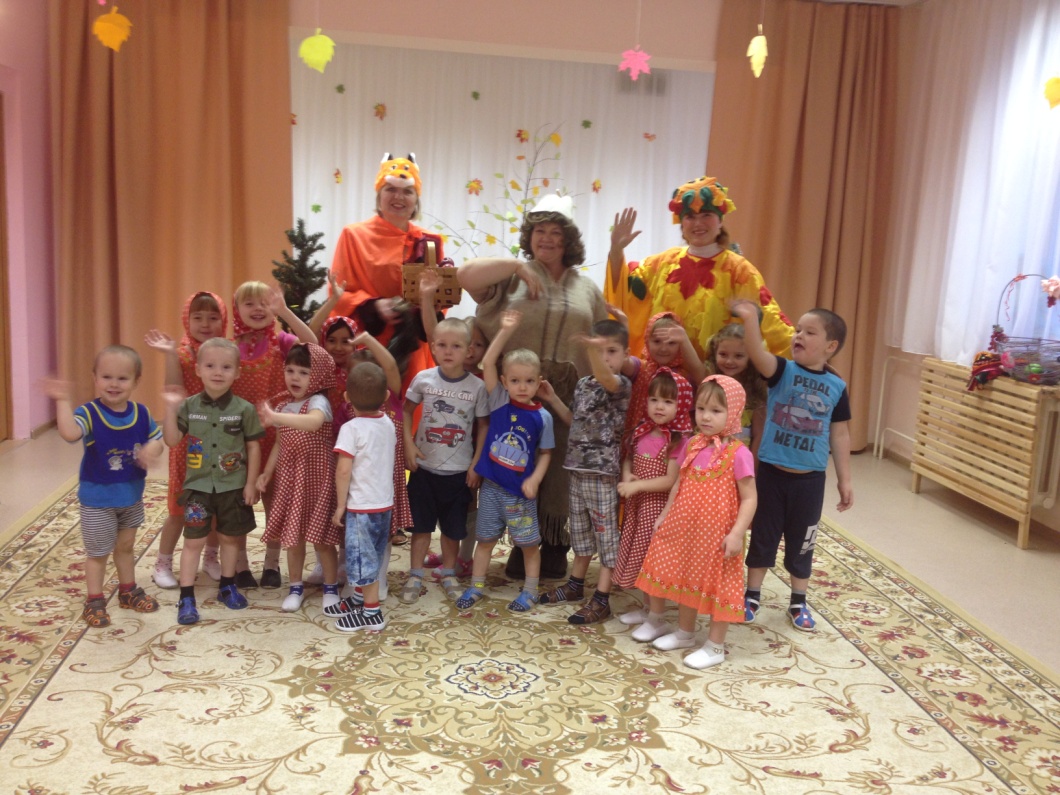 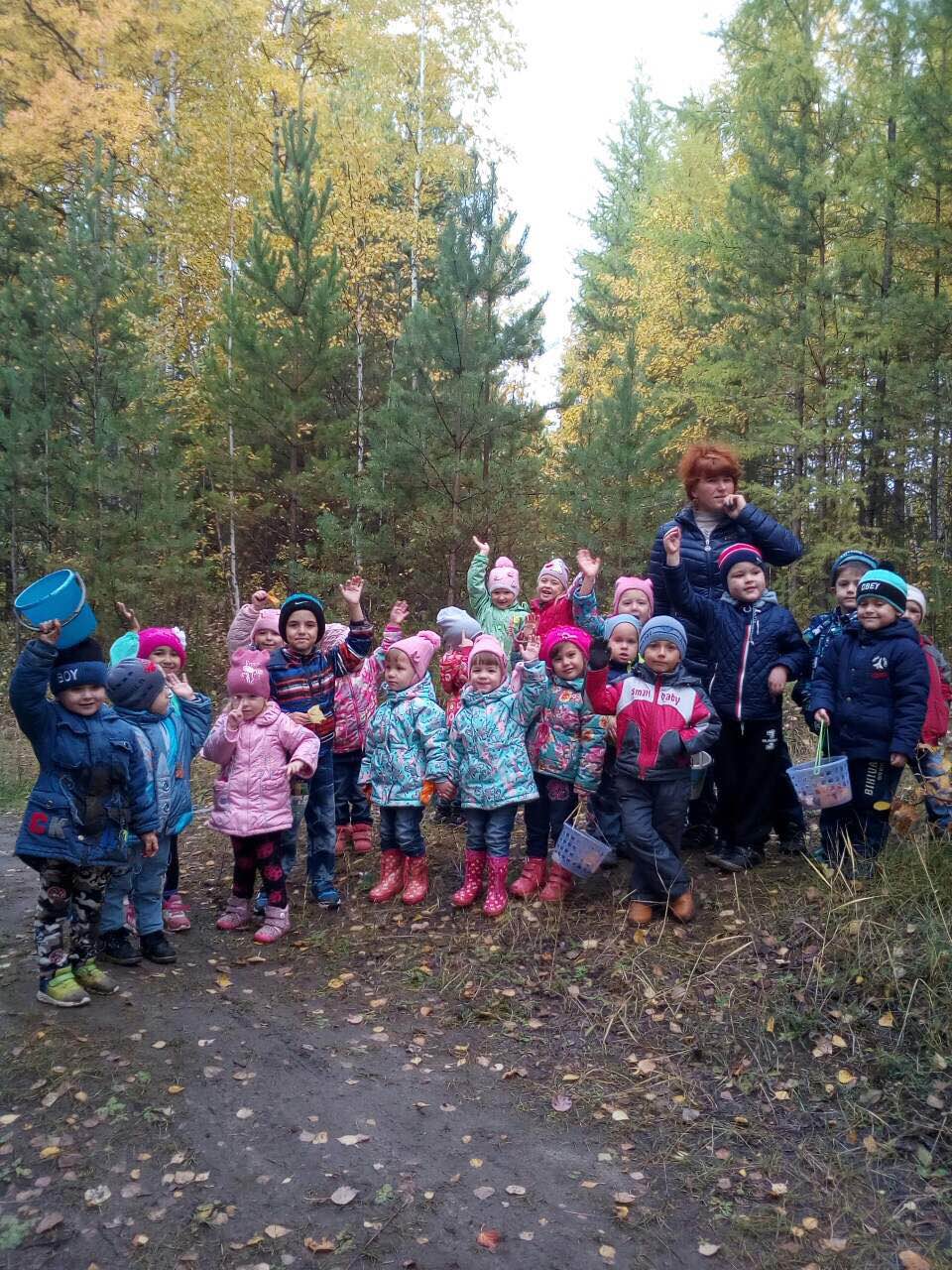 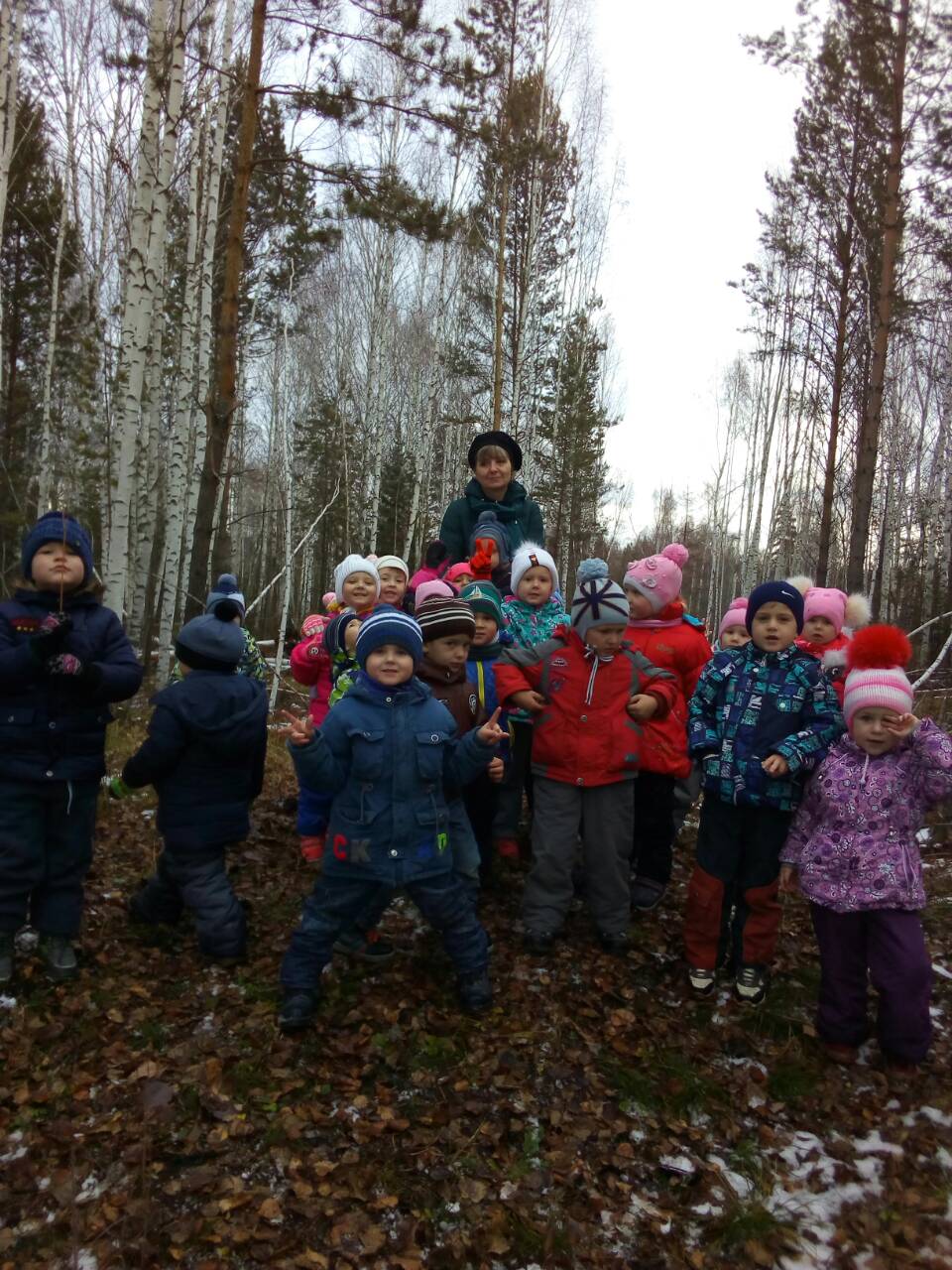 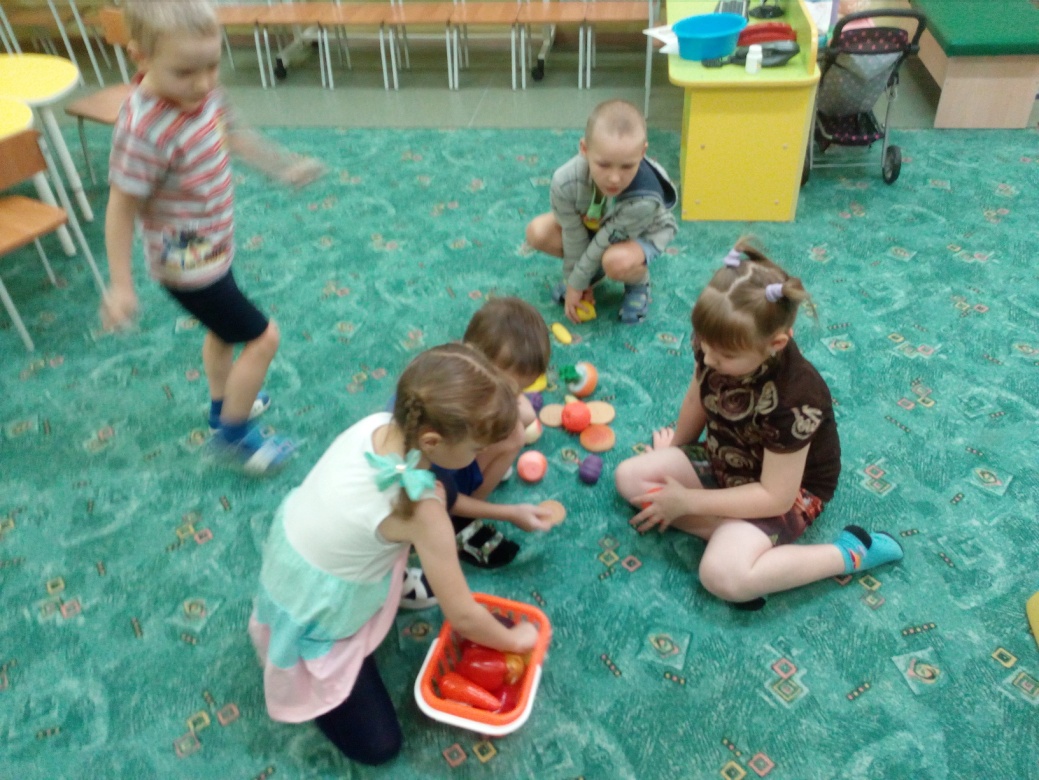 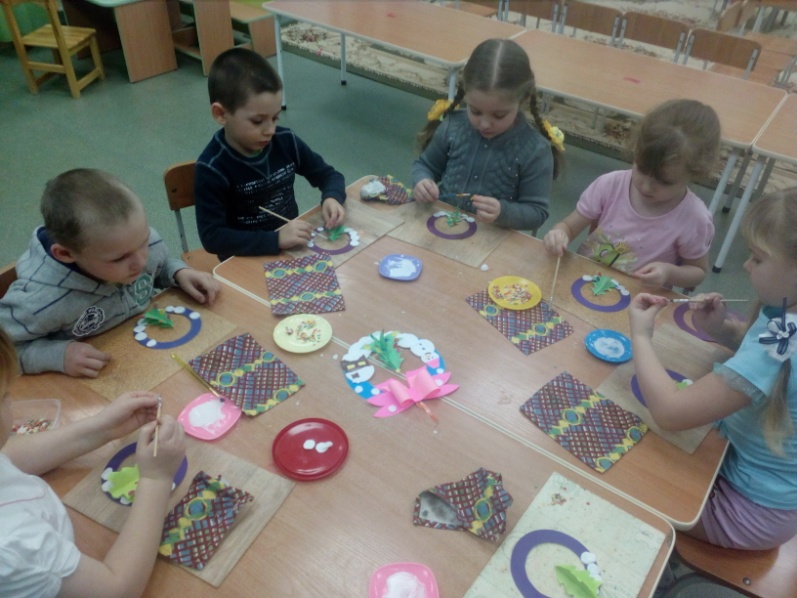 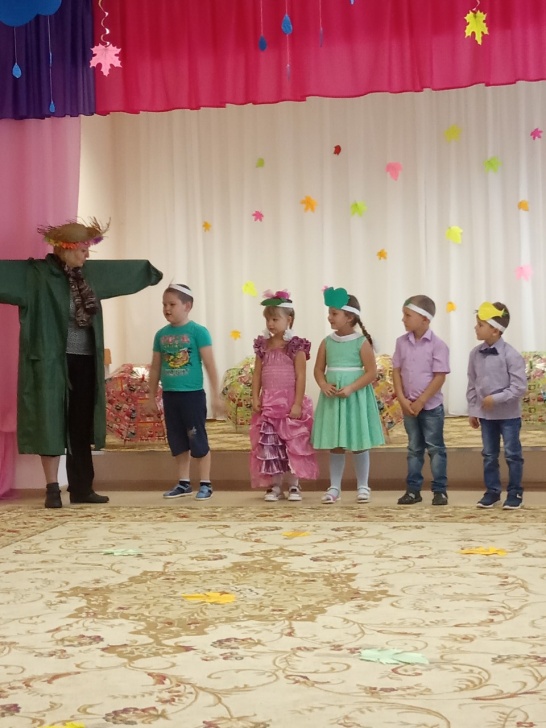 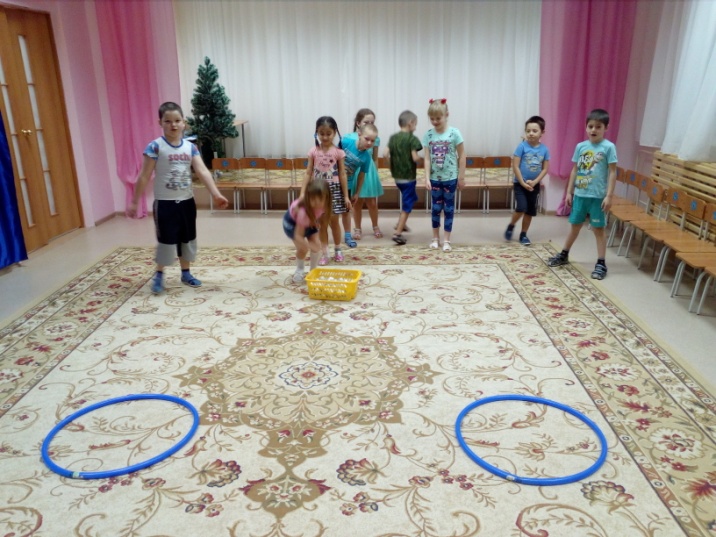 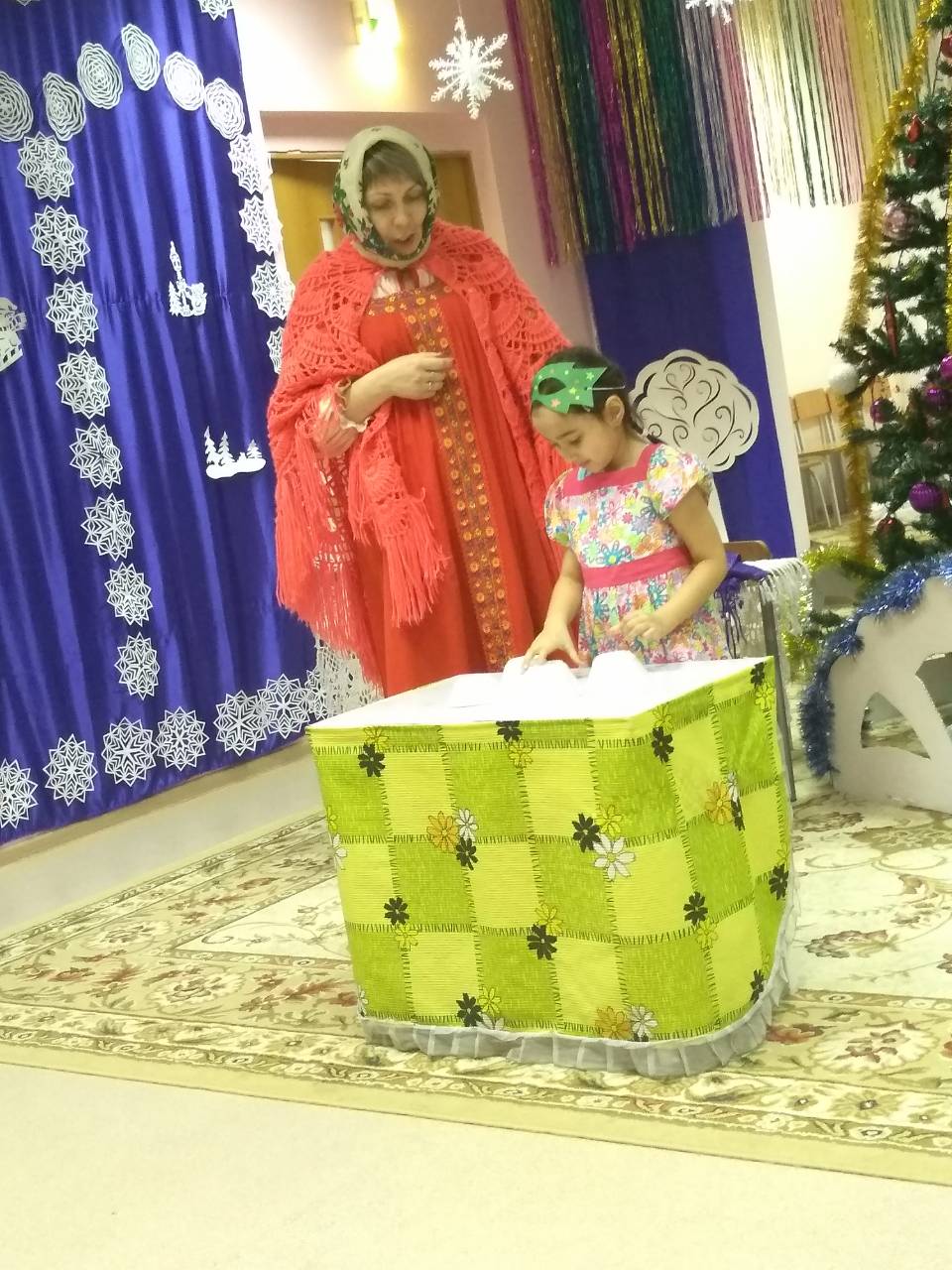 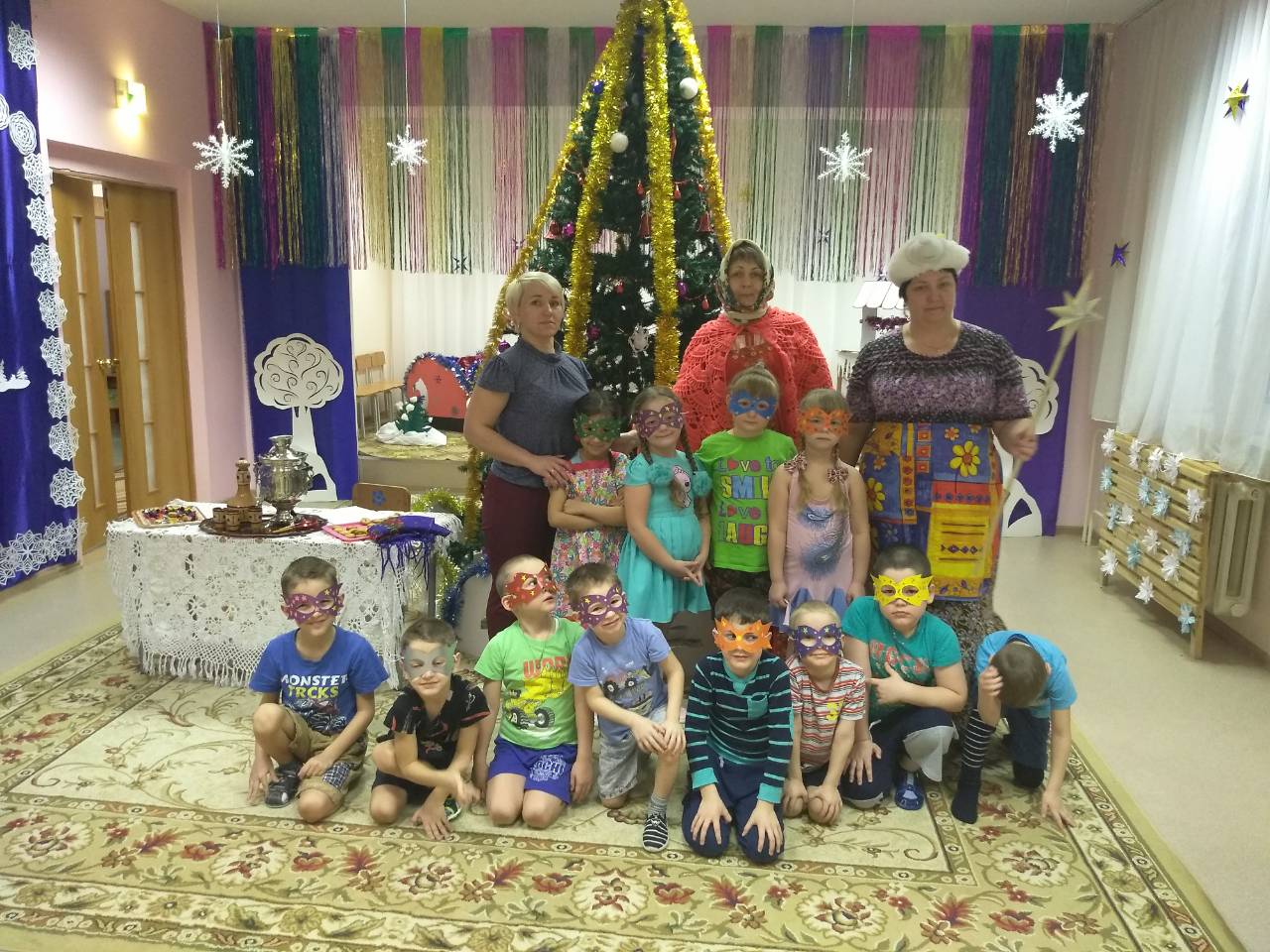 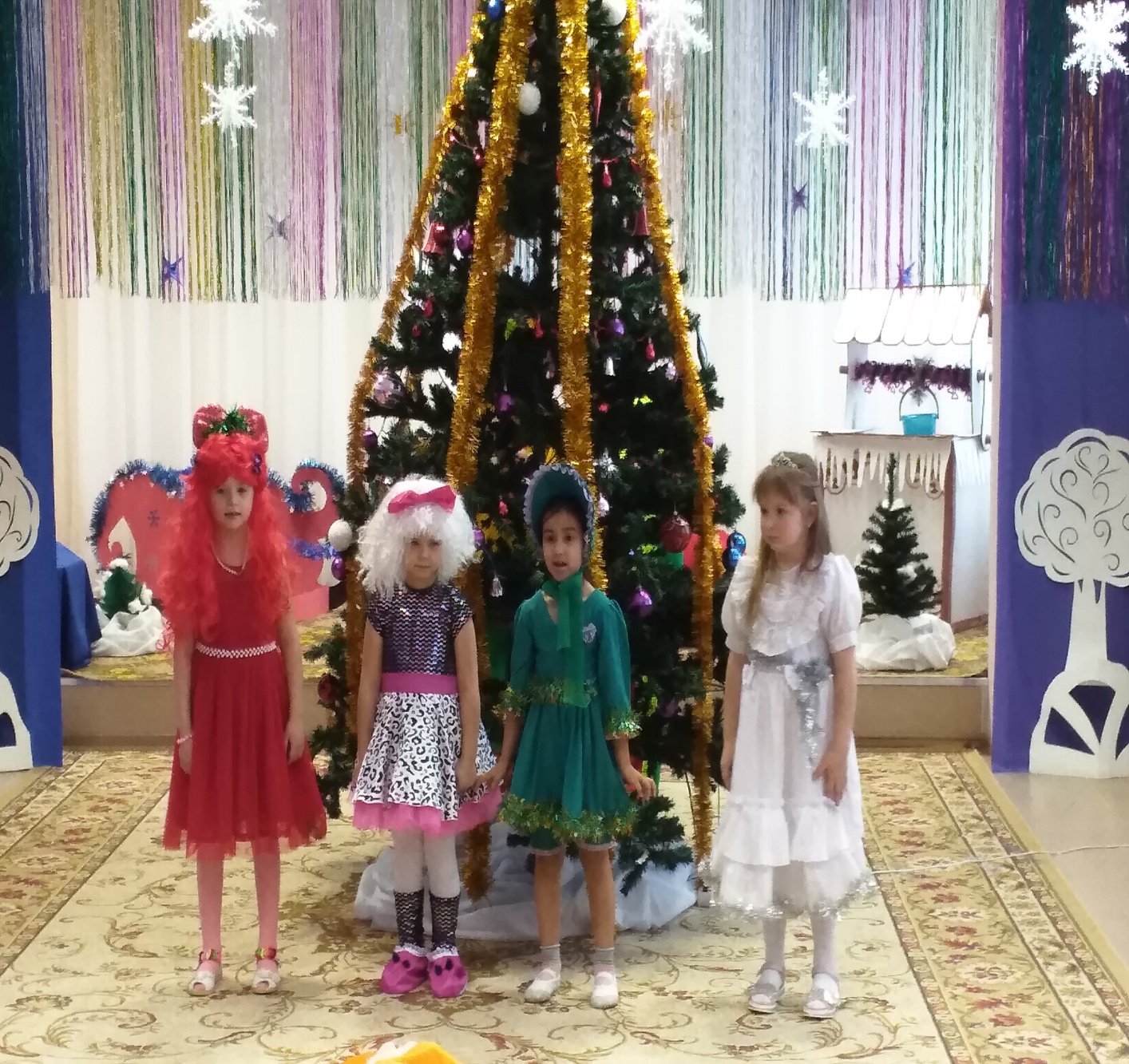 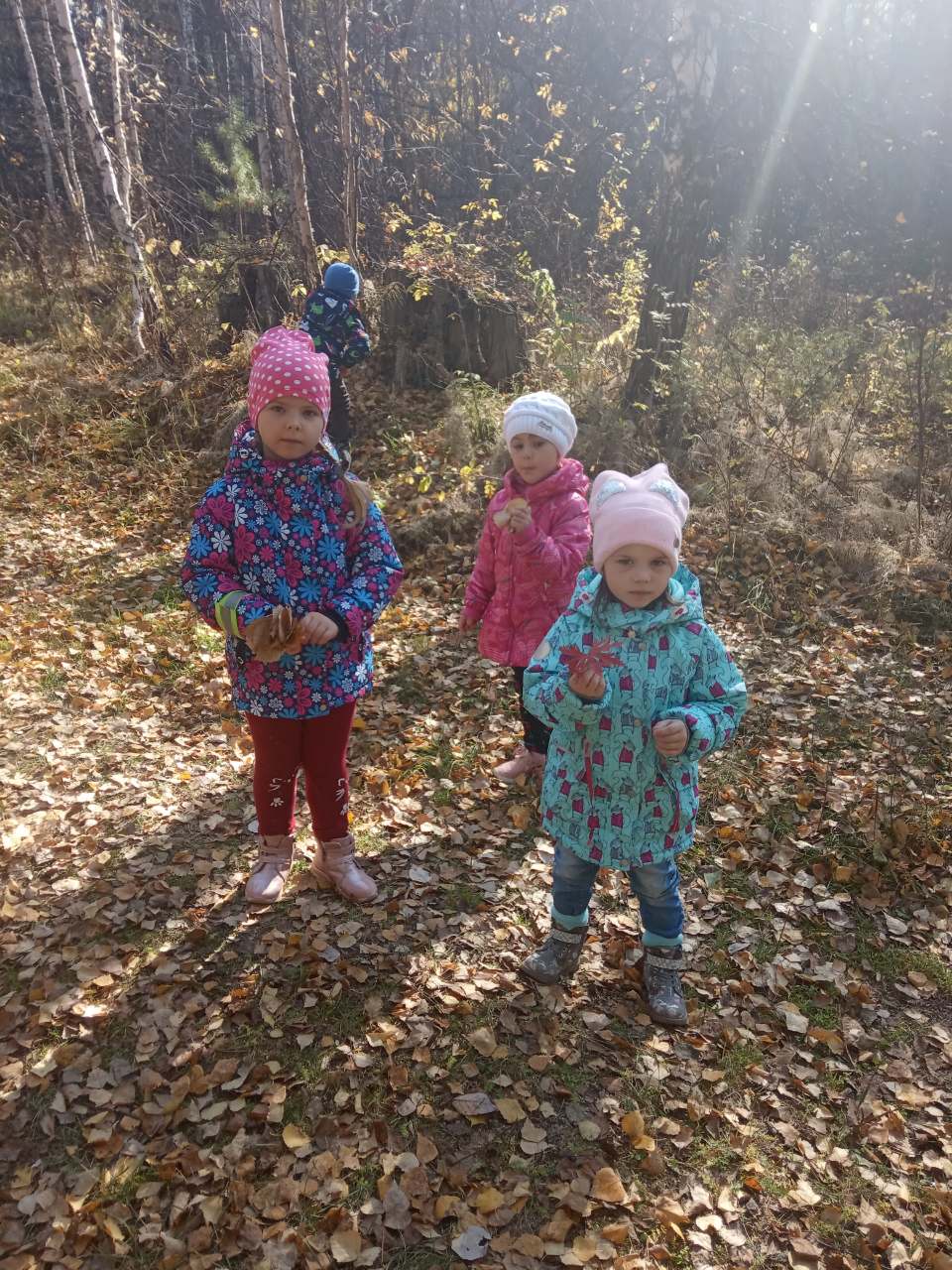 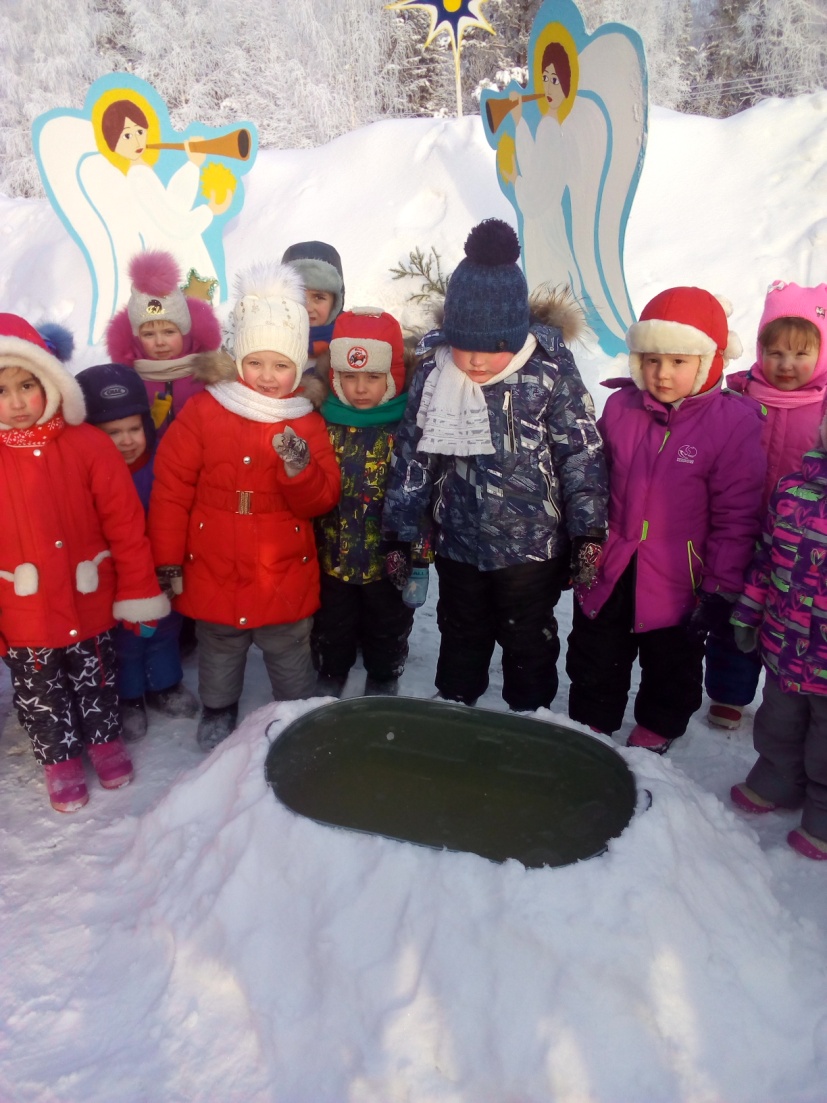 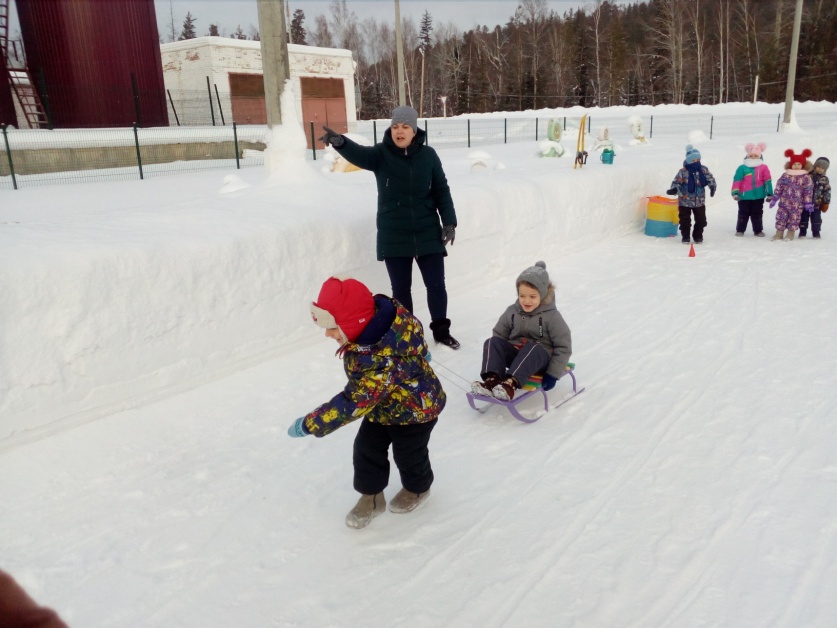 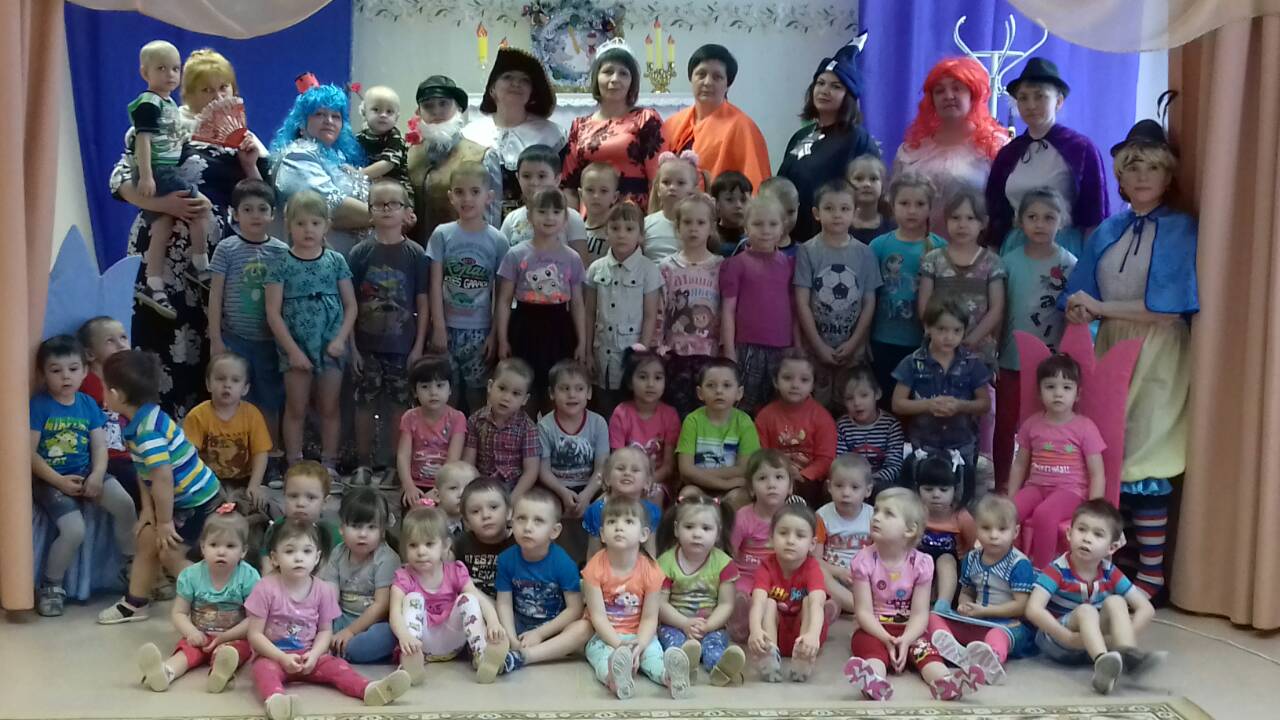 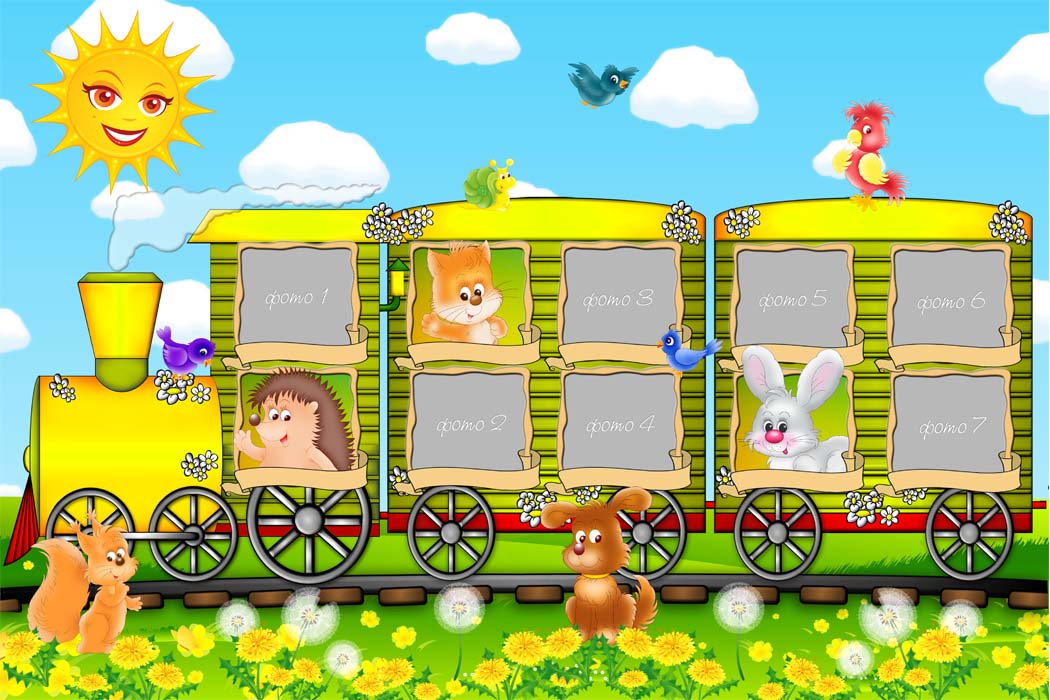 Из гнездышка пора нам улетать!
Из гнездышка пора нам улетать!
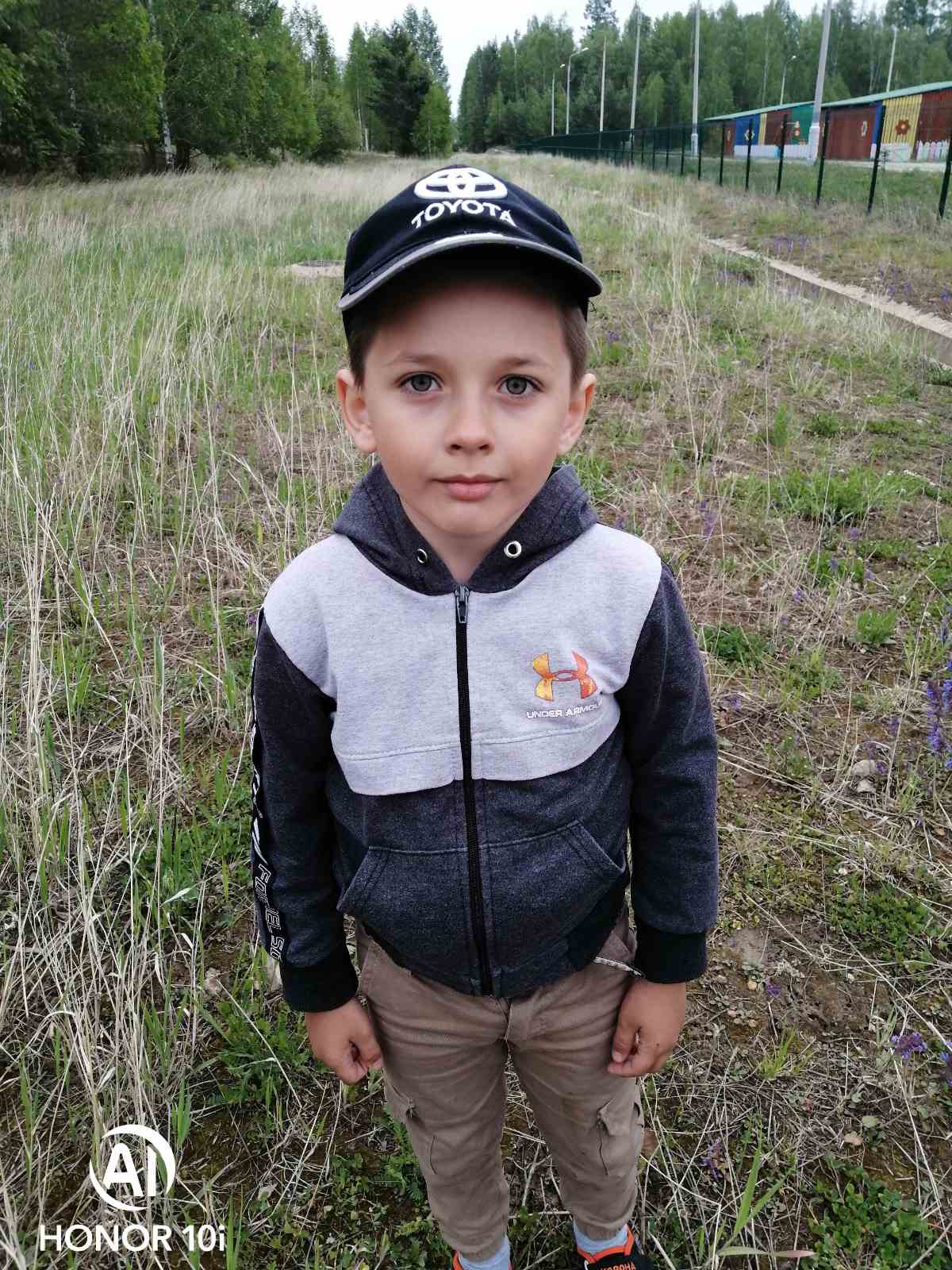 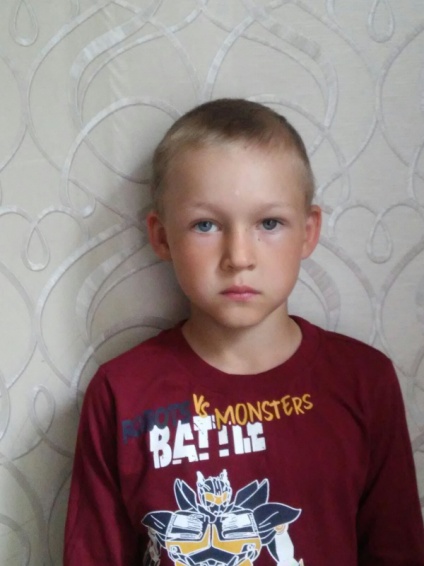 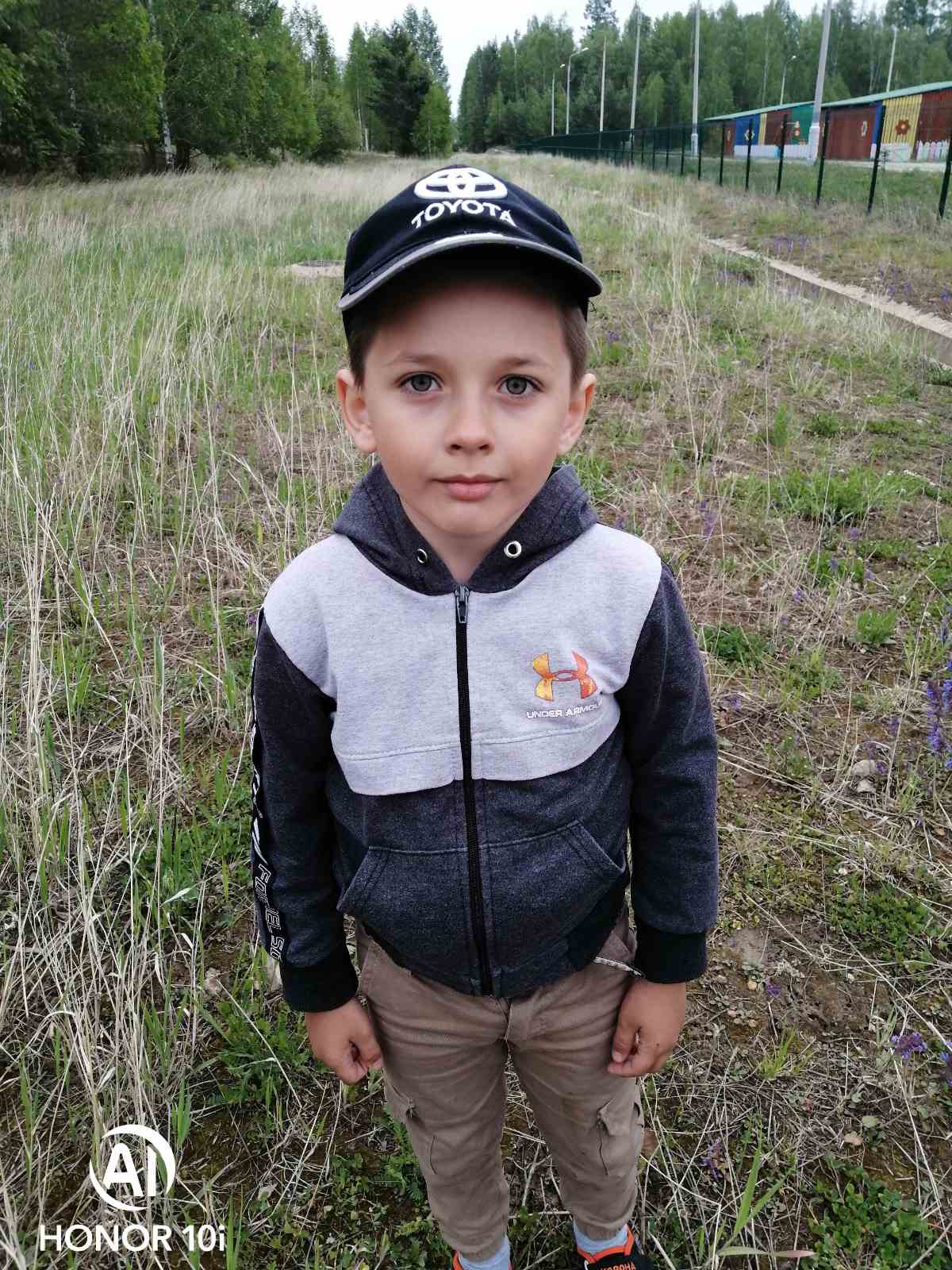 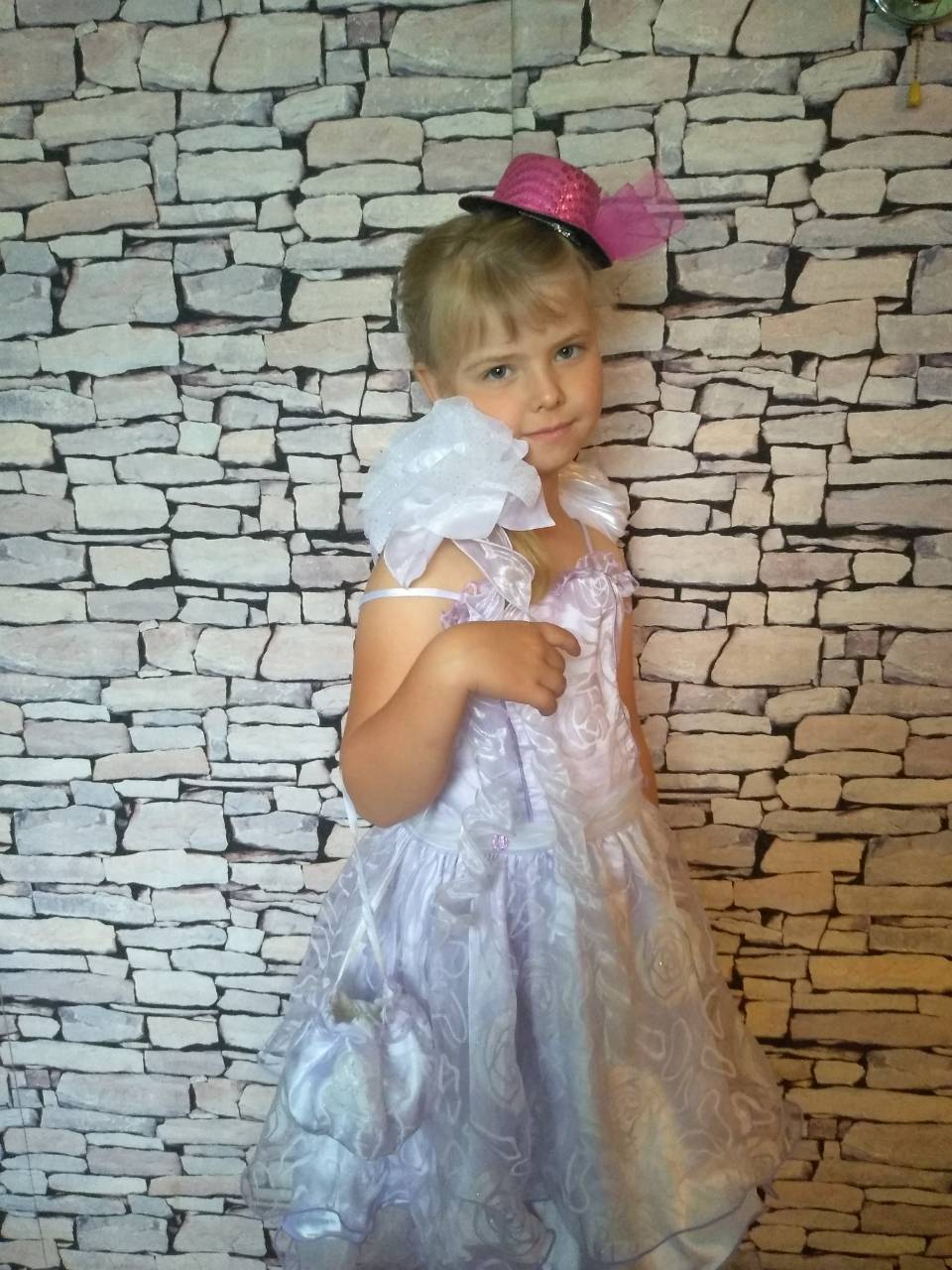 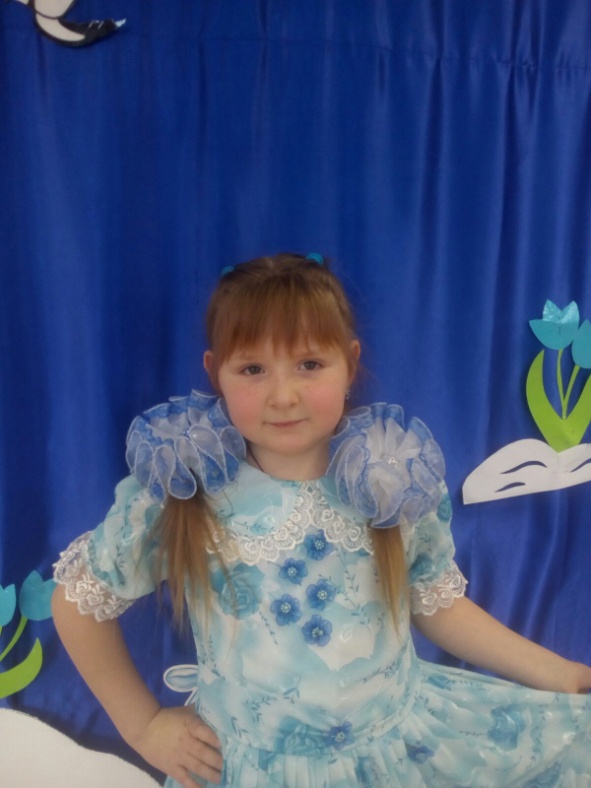 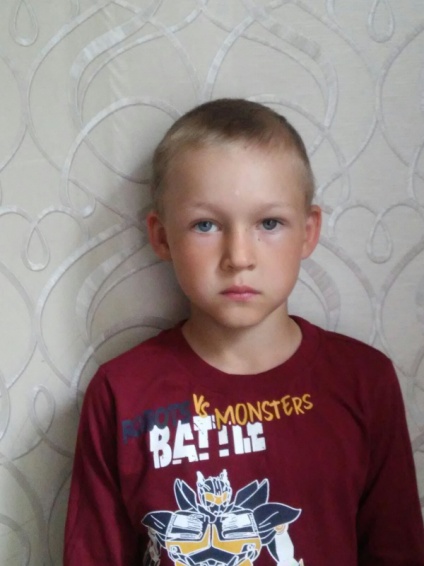 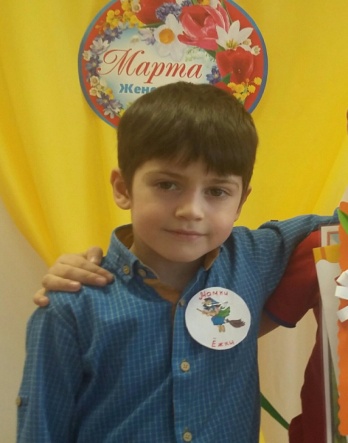 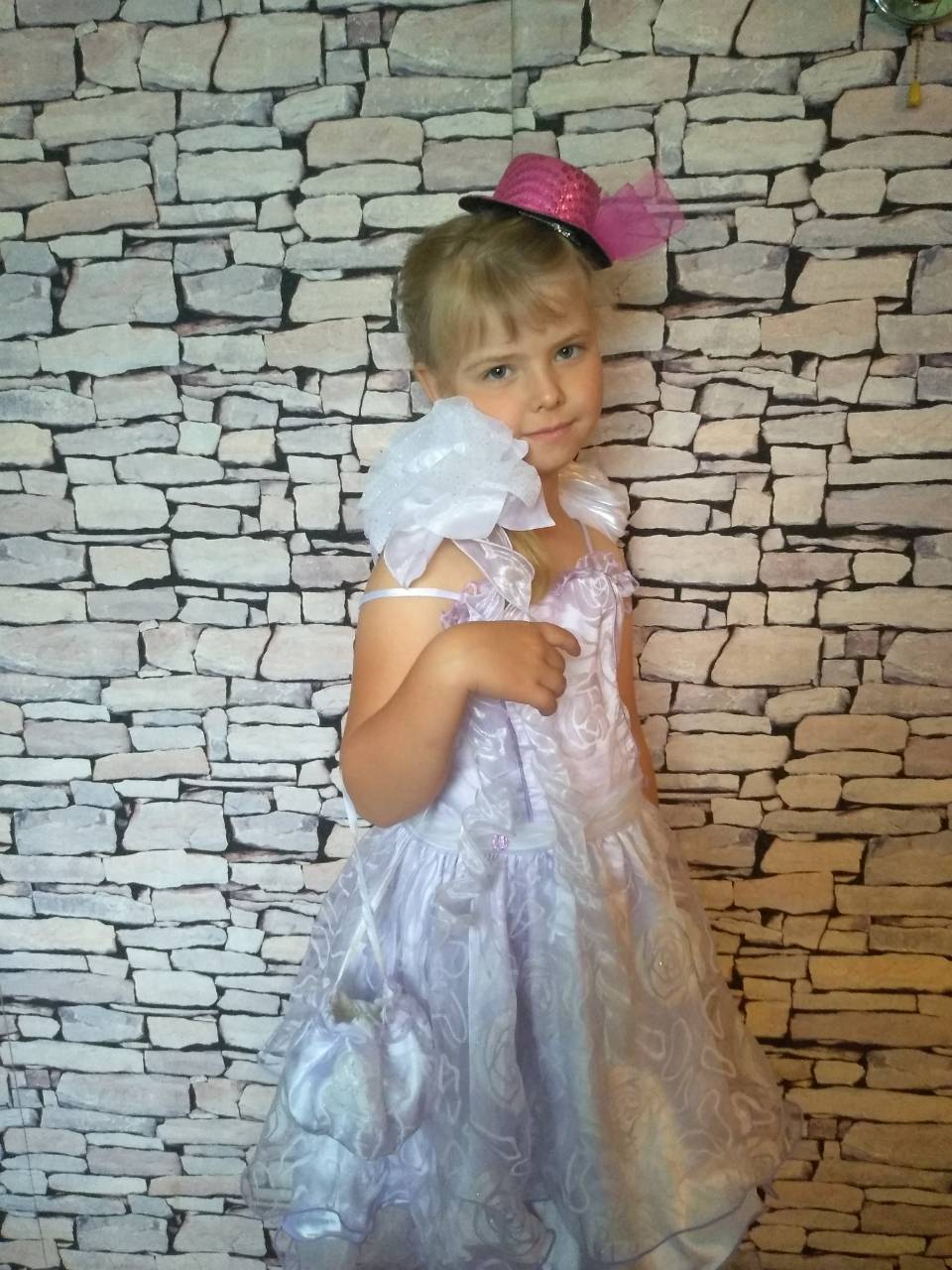 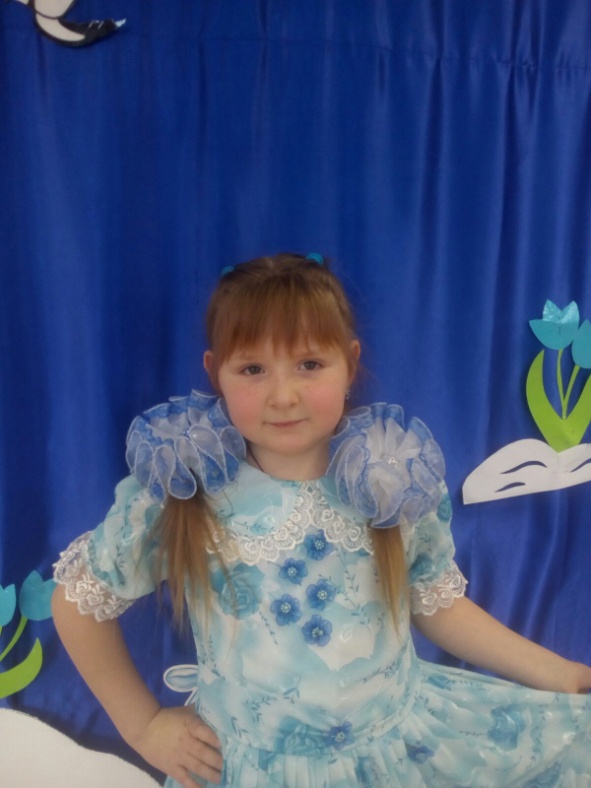 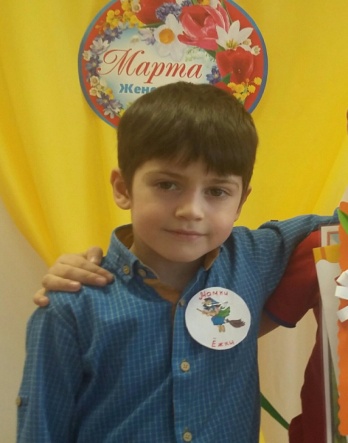 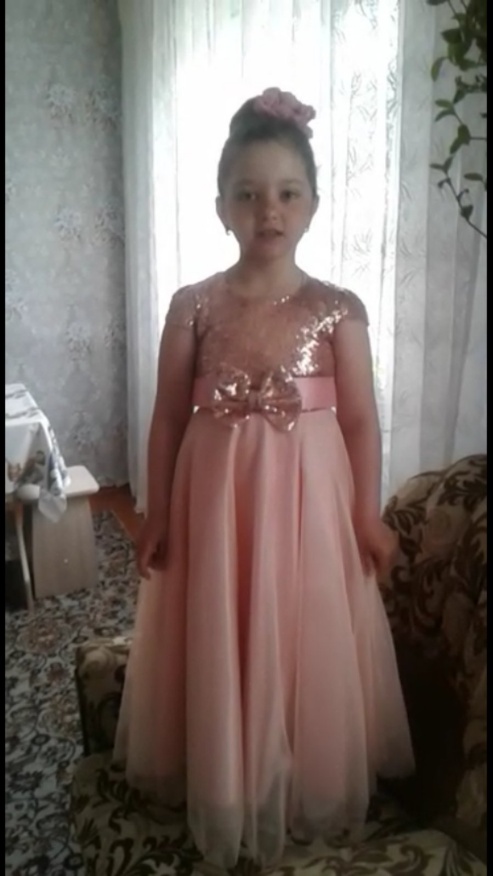 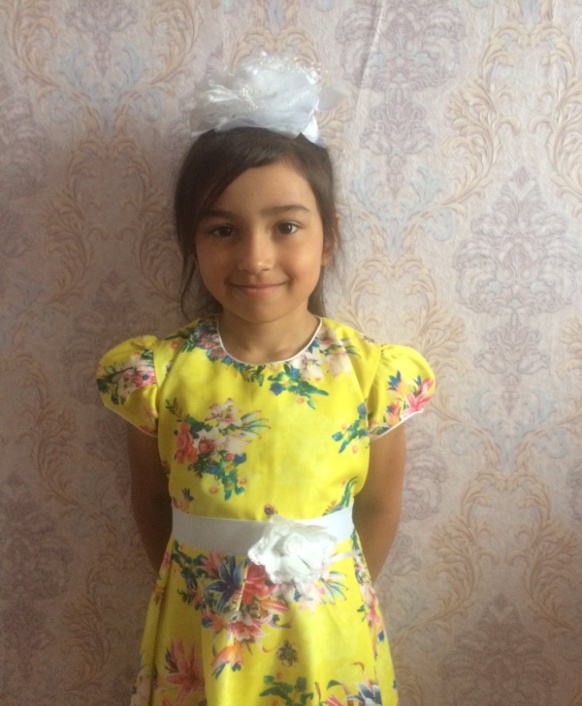 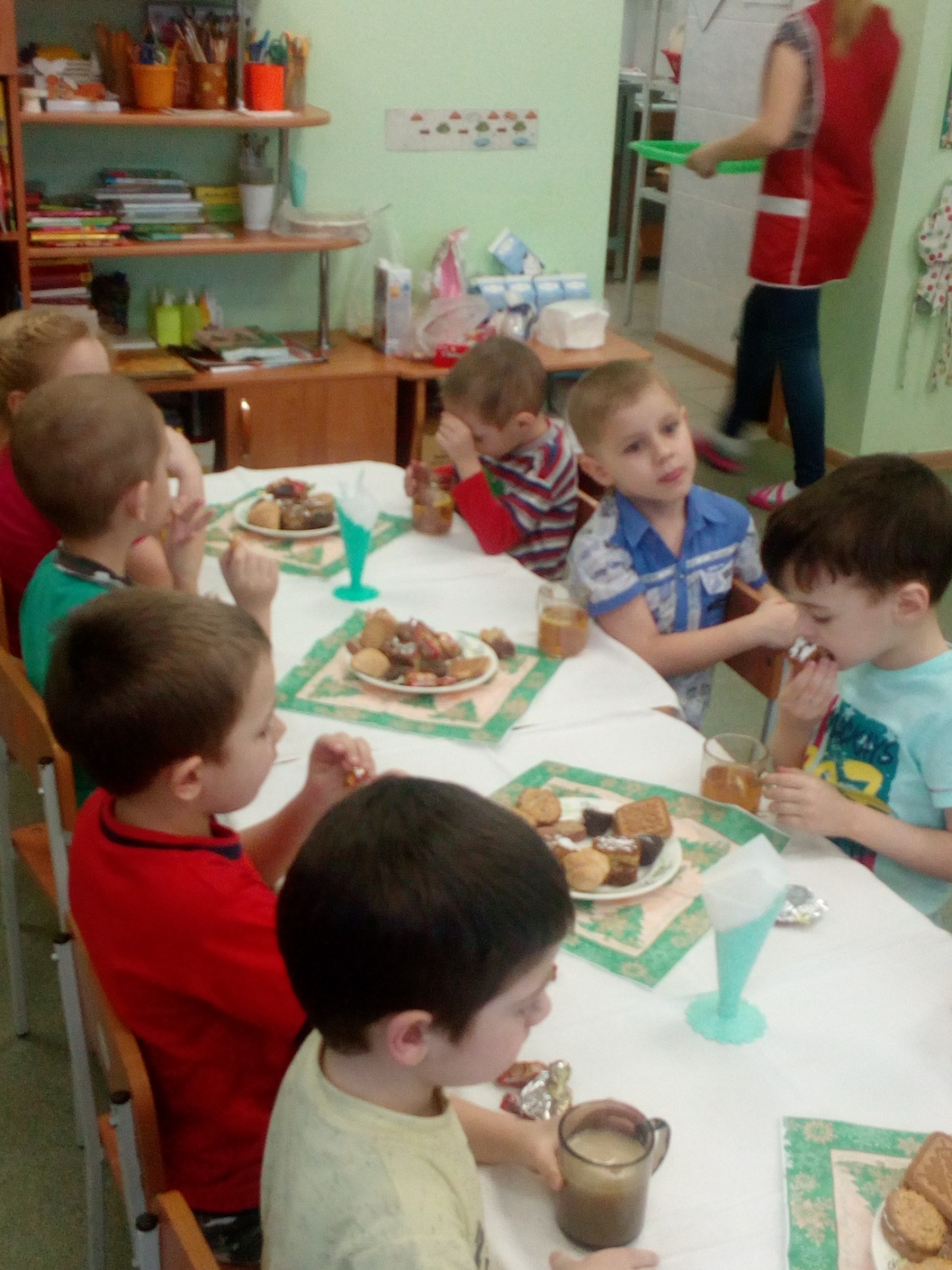 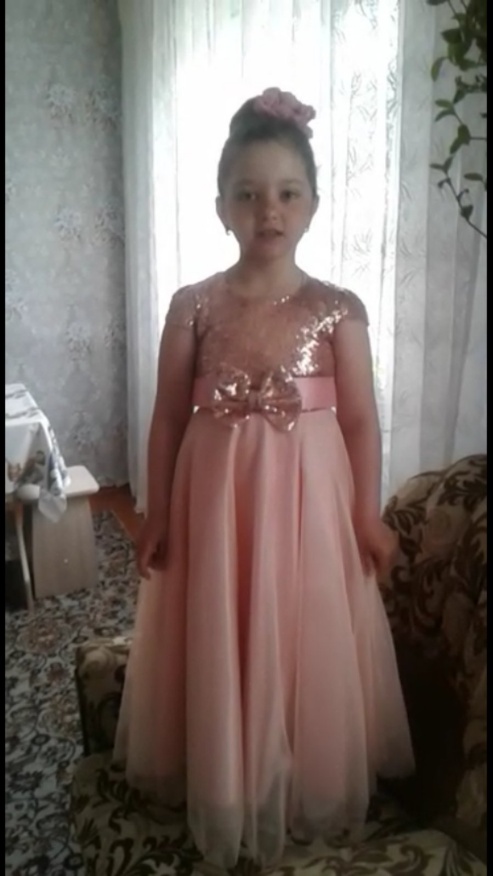 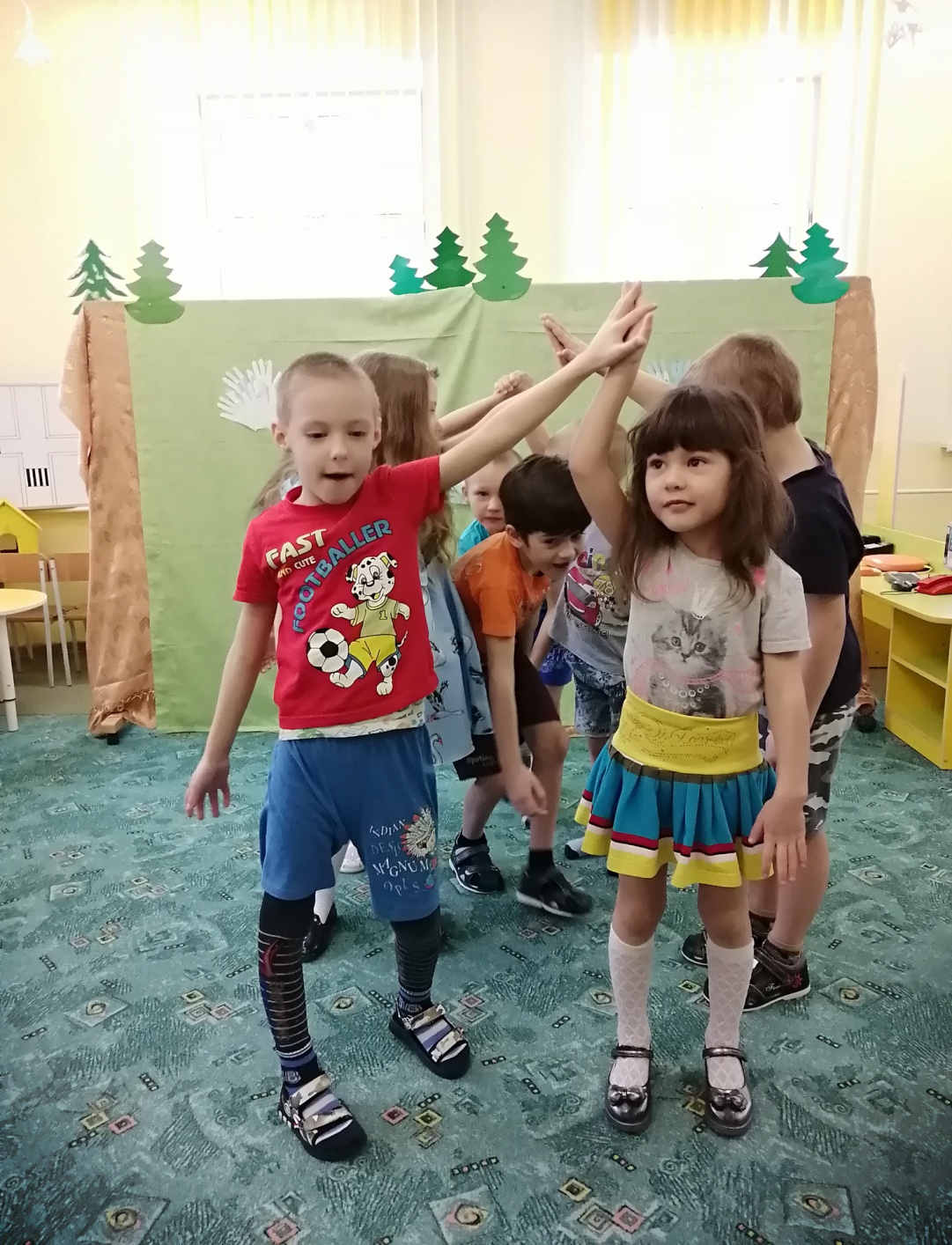 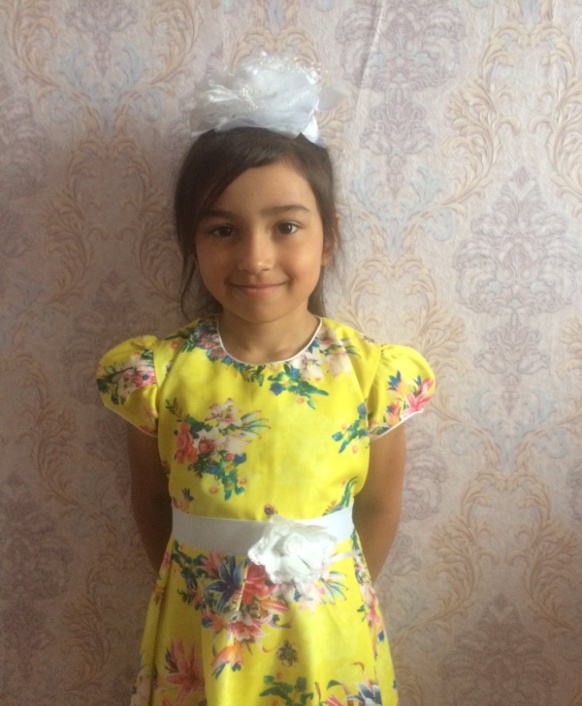 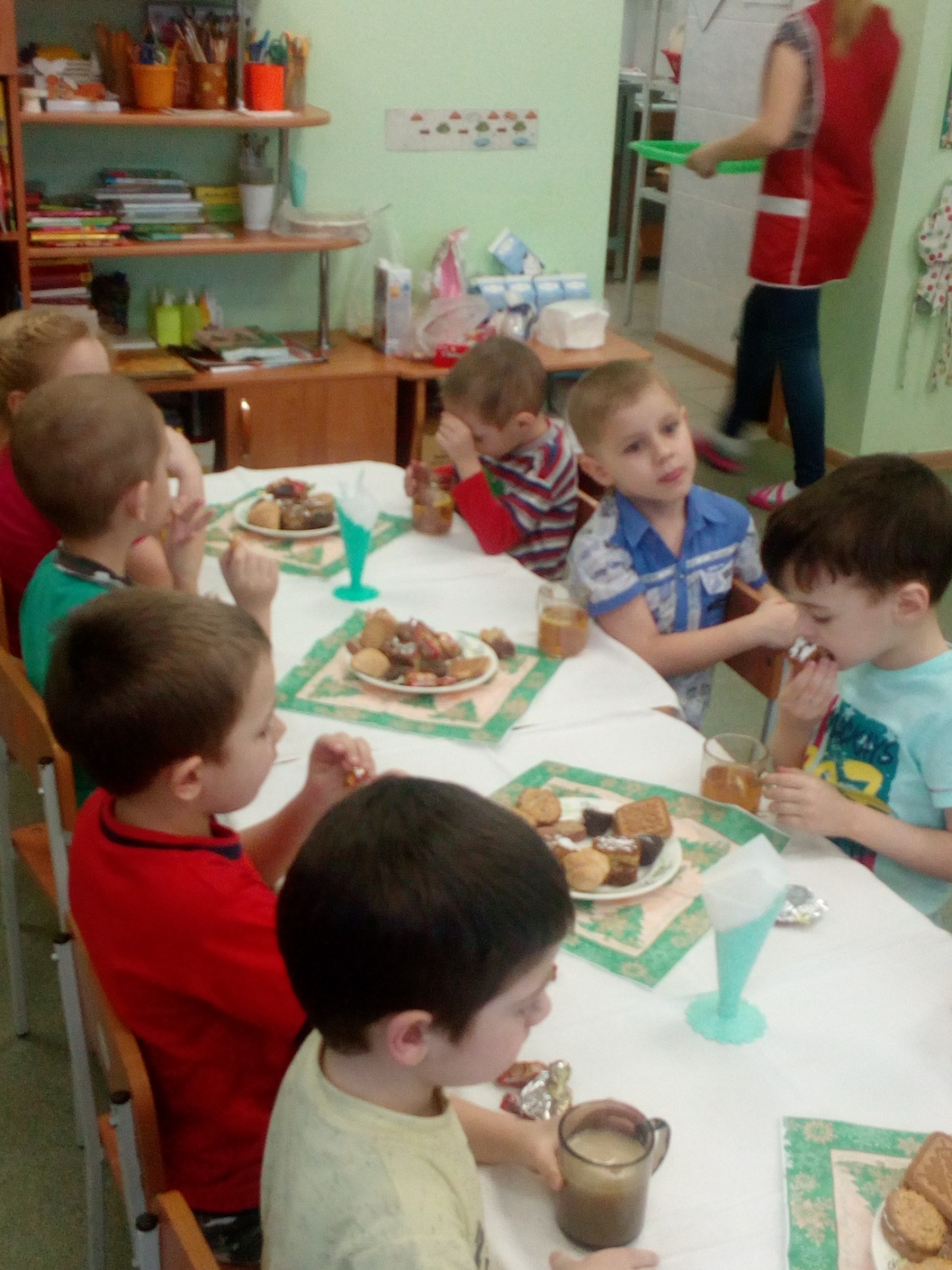 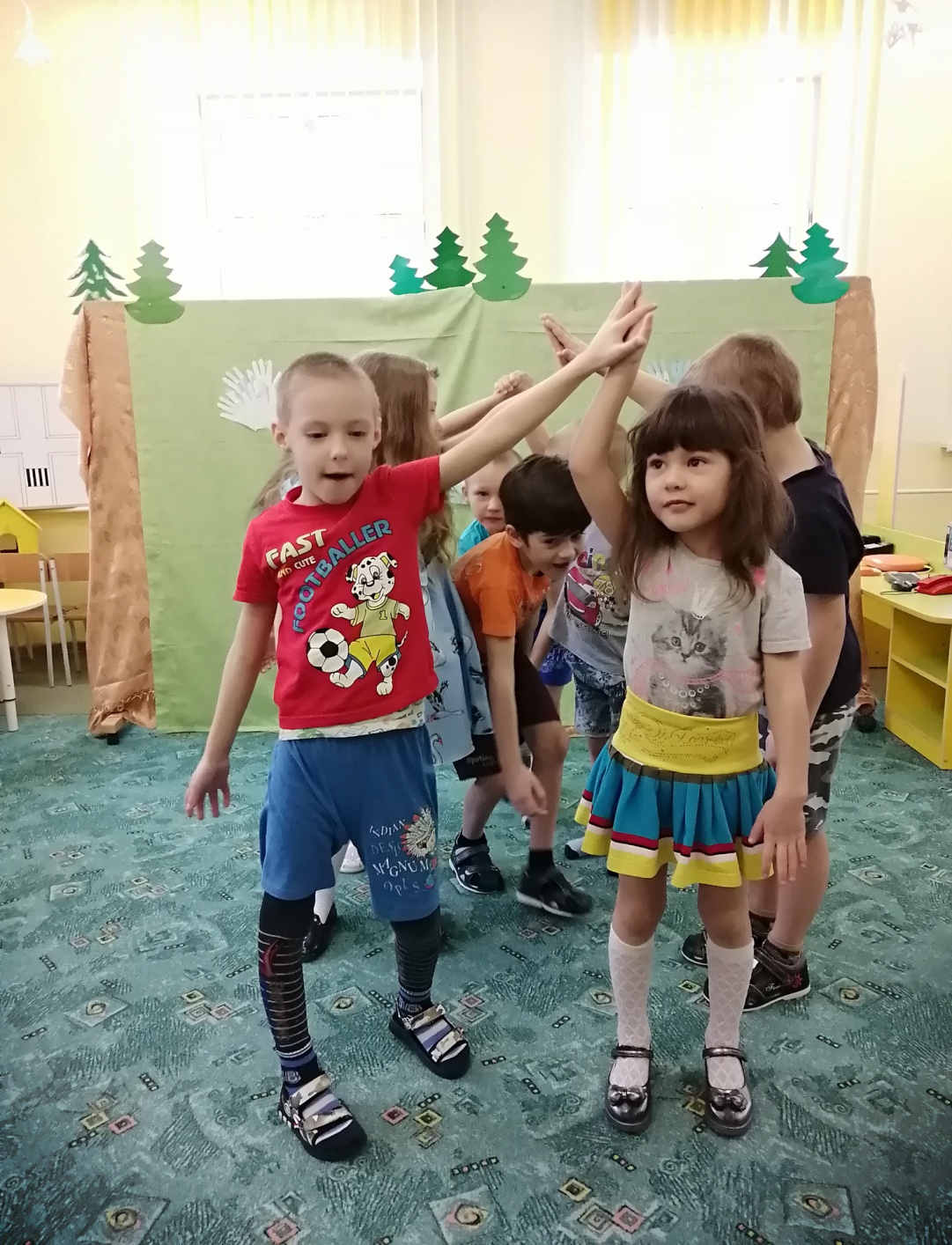 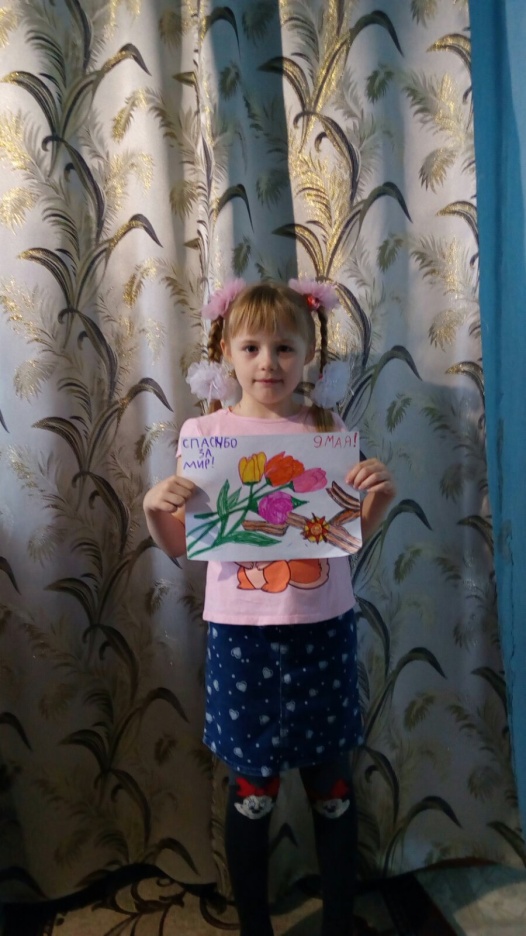 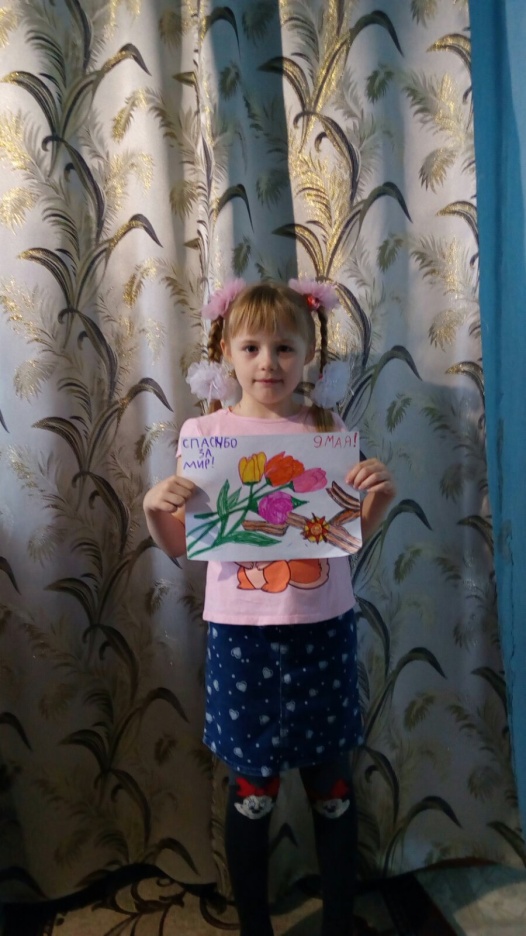 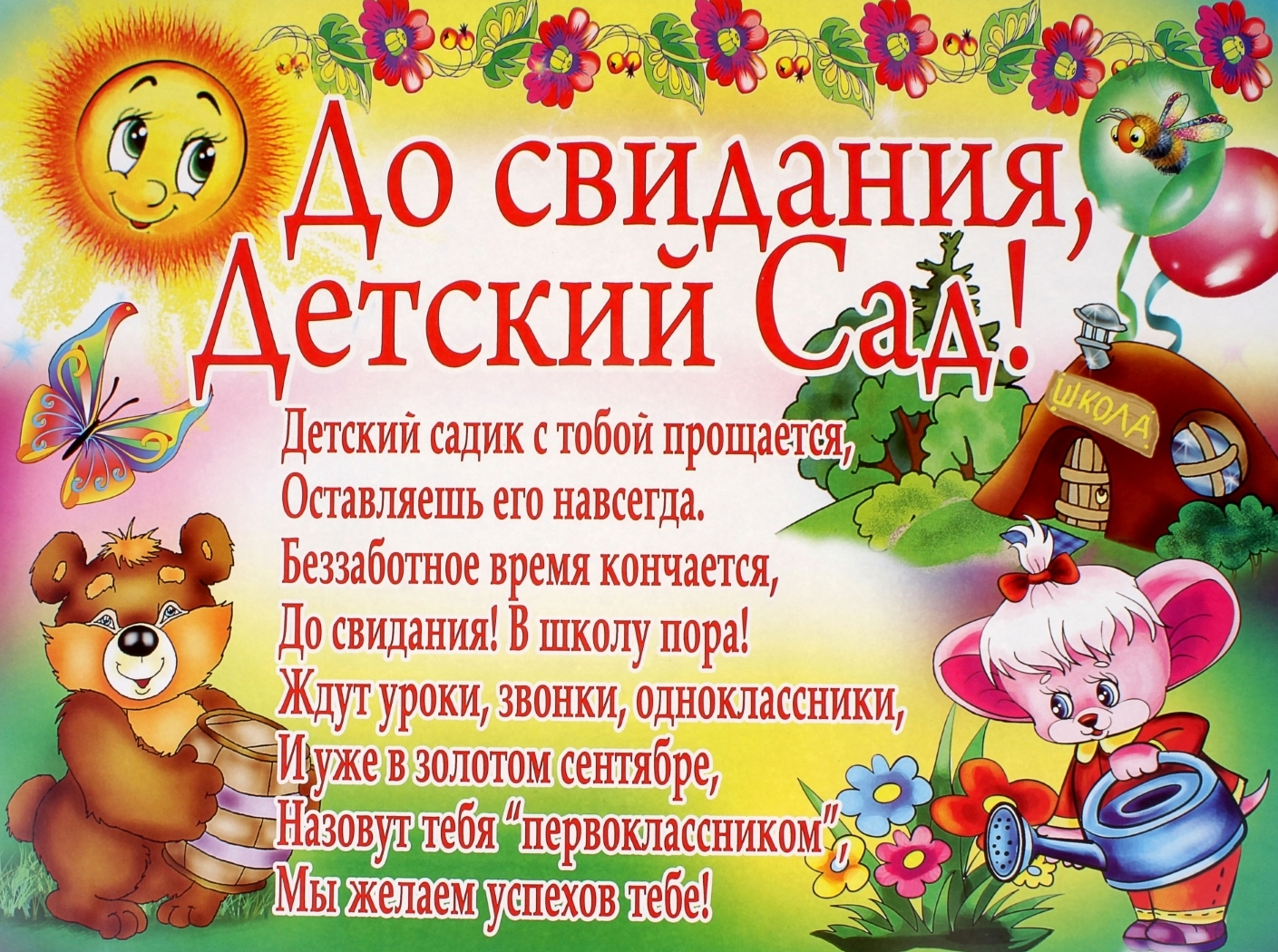